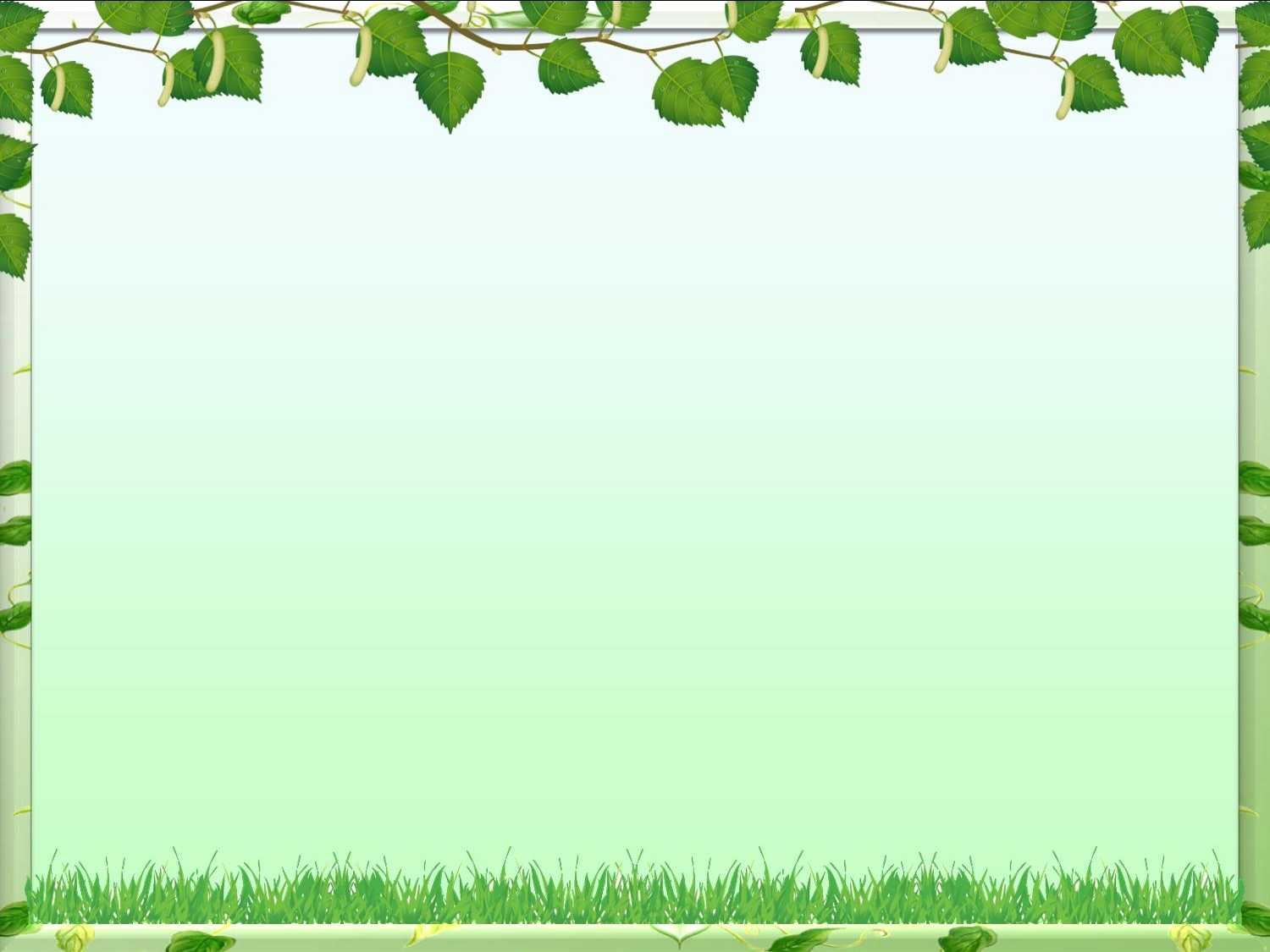 МДОУ   детский  сад №74

ЭКОЛОГИЧЕСКИЙ ПРОЕКТ«Вторичное использование бумажного сырья – сохранение лесного богатства (втулки)»
Подготовила воспитатель: Максименко Е.В.
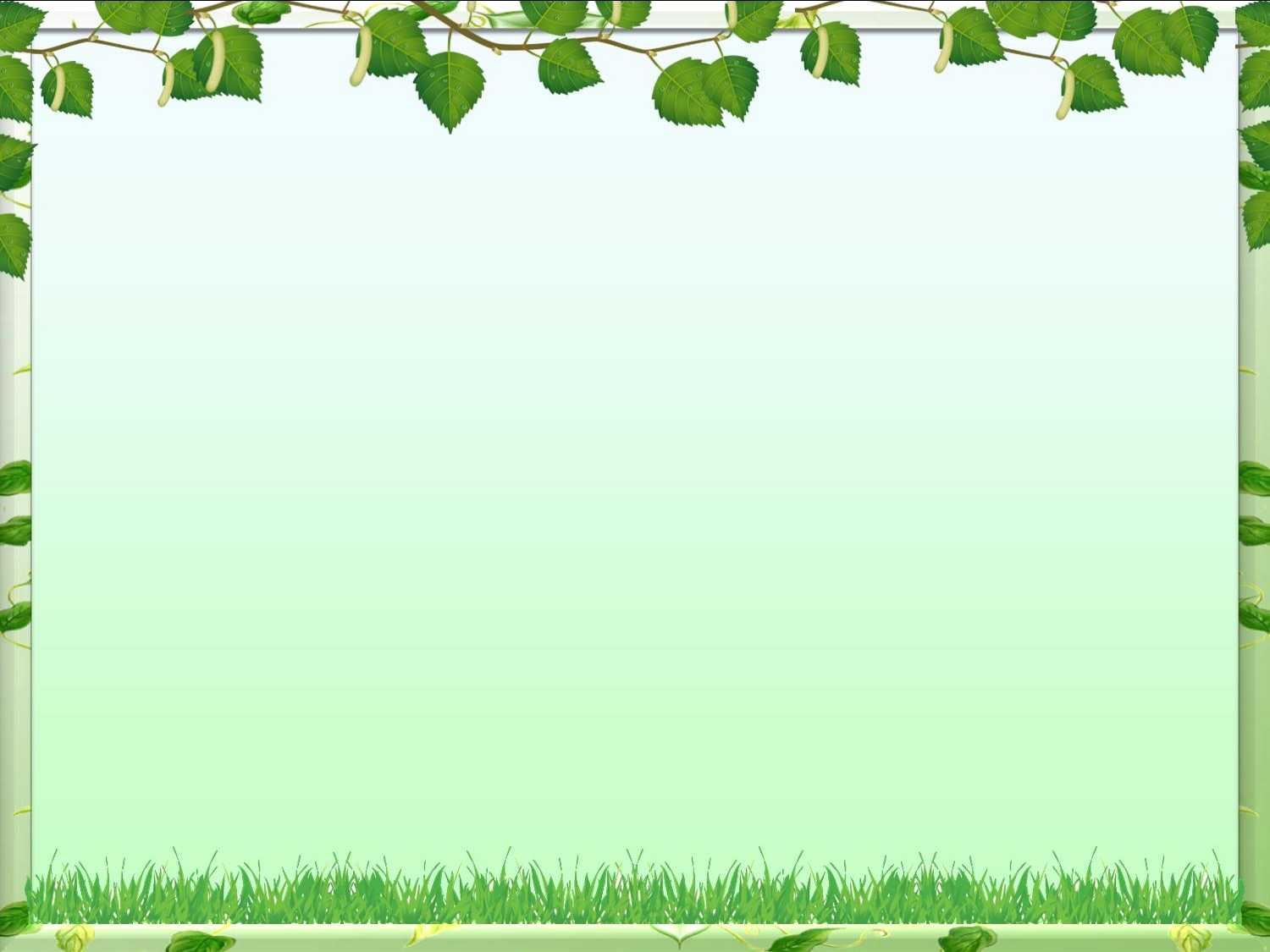 Участники проекта:  воспитанники, педагоги, родители.
Продолжительность проекта: долгосрочный.

Вид проекта: информационно-исследовательский
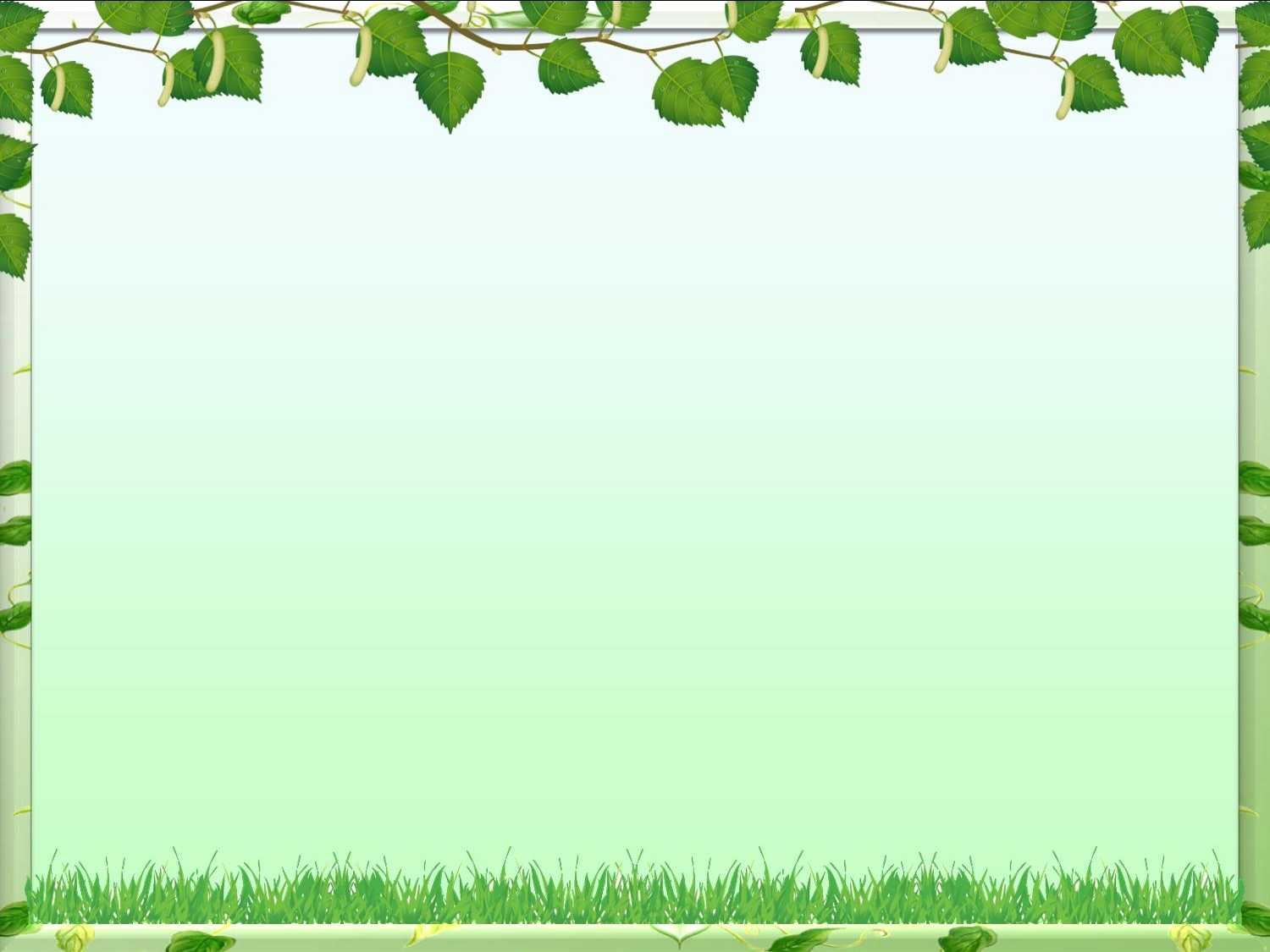 Мир, окружающий ребенка - это, прежде всего мир природы с безграничным богатством явлений, с неисчерпаемой красотой. Здесь, в природе, вечный источник детского разума. 

                                                 В. Сухомлинский
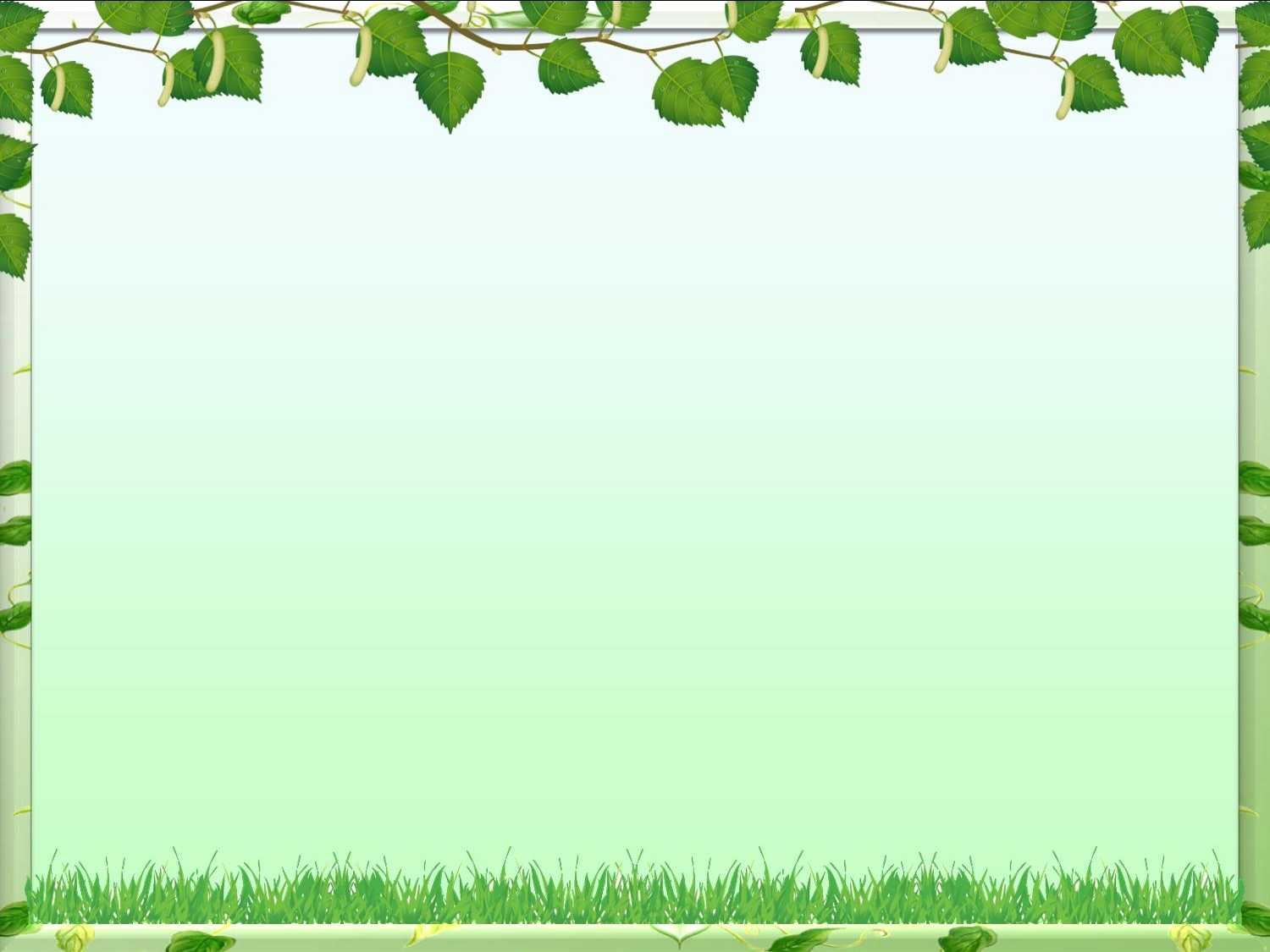 Актуальность
Сегодня наша планета стоит на пороге экологической катастрофы, и наиболее грозный предвестник ее – парниковый эффект. Наблюдается процесс постепенного увеличения среднегодовой температуры атмосферы Земли и Мирового океана. Это вызвано увеличением в атмосфере содержания углекислого газа, который образуется в огромных количествах при сжигании топлива. И только растения способны перерабатывать углекислый газ, превращая его в кислород. В связи с этим все большее значение приобретают вопросы бережного отношения к природным ресурсам, а именно охрана лесов от уничтожения в угоду всё возрастающим потребностям человечества в бумаге и древесине.
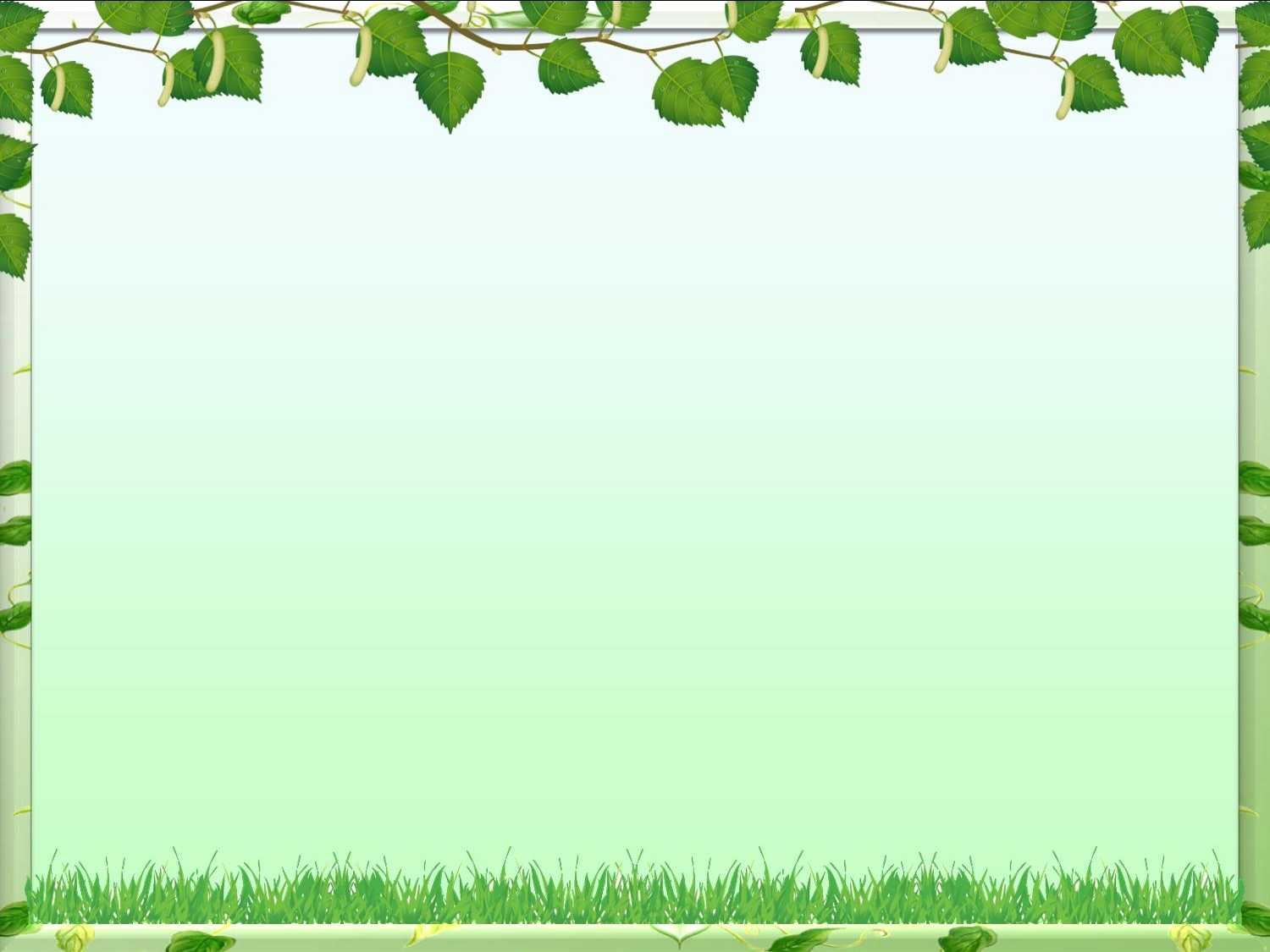 Бумажный бросовый материал легко доступный, не сложный в хранении и использовании, что позволяет расширить работу с детьми. Простота технологии работы с бумажным бросовым материалом ( втулками от туалетной бумаги) и польза при развитии мелкой моторики и массаже пальцев, способствует привлечению к работе с этим материалом детей.
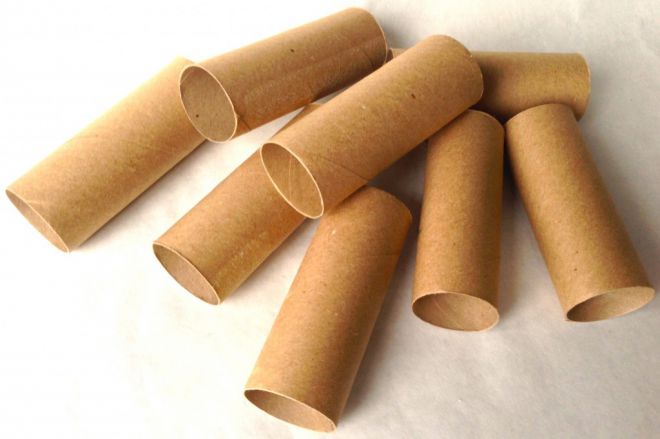 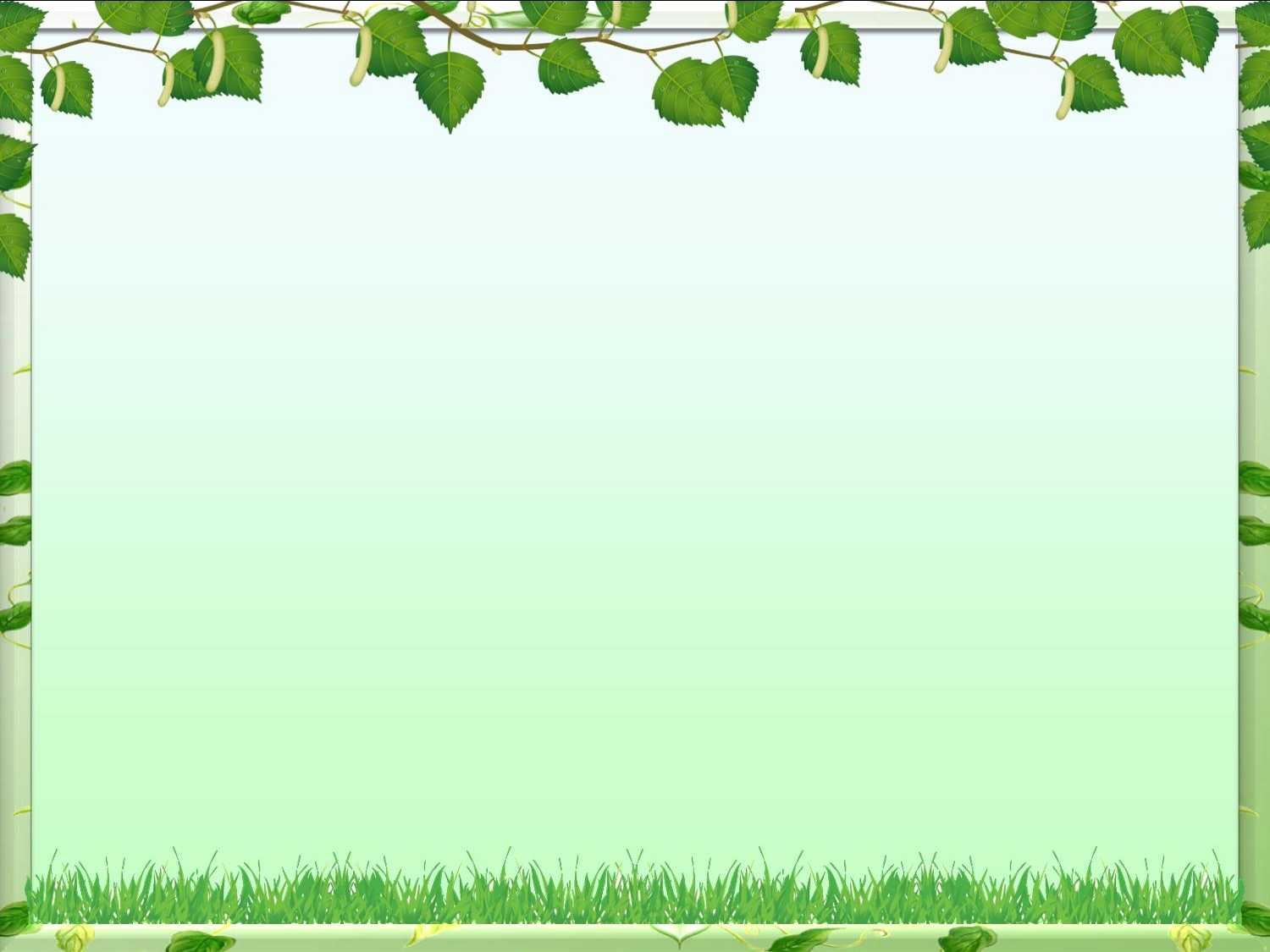 Цель проекта:
Формирование  экологической культуры, экономного отношения к изделиям из бумаги и картона у детей старшего дошкольного возраста.
Создание условий для привлечения внимания подрастающего поколения к необходимости вторичного использования природных ресурсов
Пропаганда экологического образования и воспитания эстетического вкуса при выполнении работ из бумажного бросового материала (втулок от туалетной бумаги)
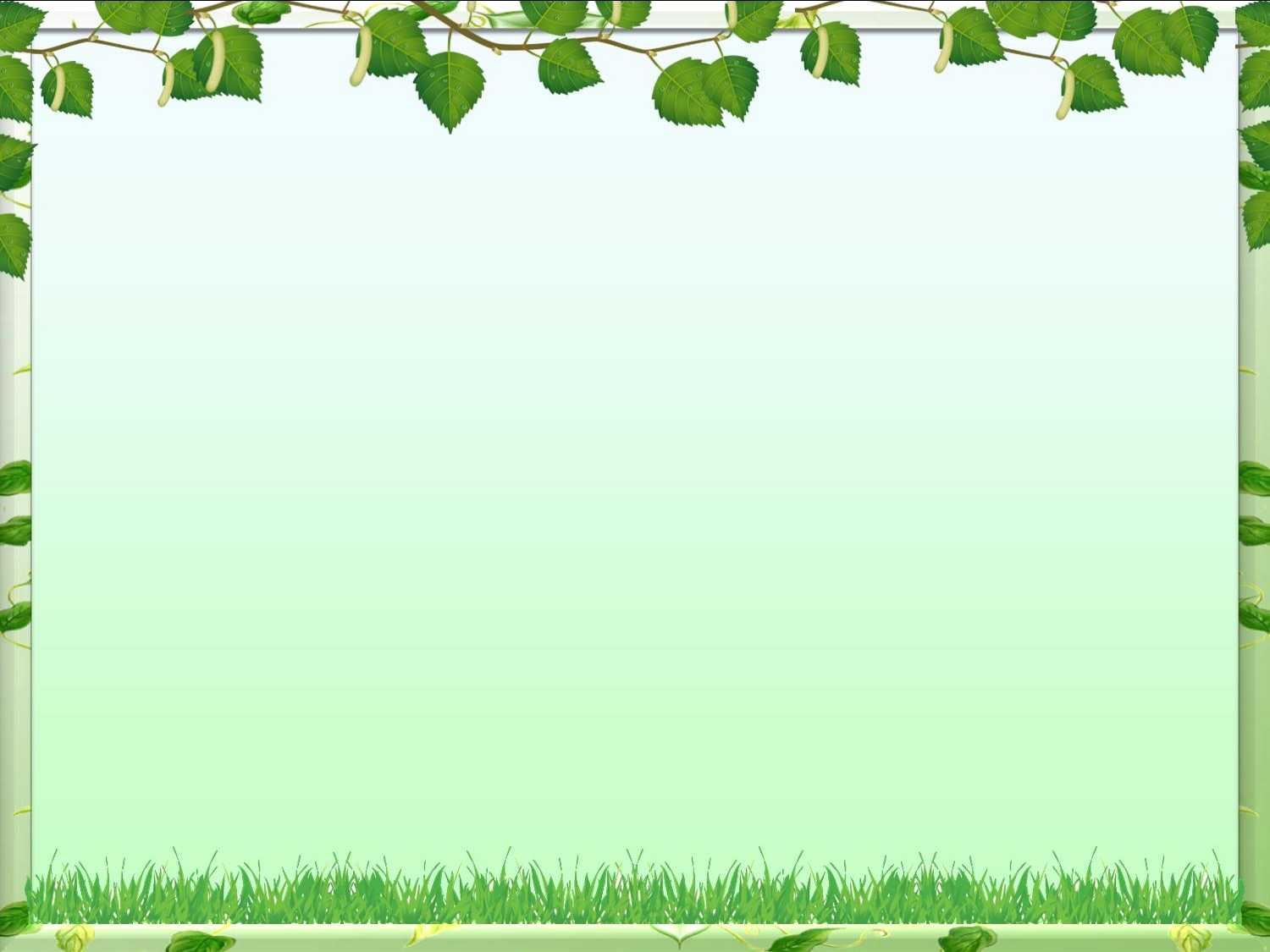 Задачи проекта:
Познакомить детей с процессом вторичной переработки бумажного сырья.
 Формировать  представления о роле леса в жизни человека.
Обучить технике работы с бумажным бросовым материалом и умению использовать эти работы в оформлении группы, участка, театрализованной деятельности.
 Развивать мелкую моторику пальцев через выполнение практических заданий.
Воспитывать бережное отношение к лесному богатству нашего края.
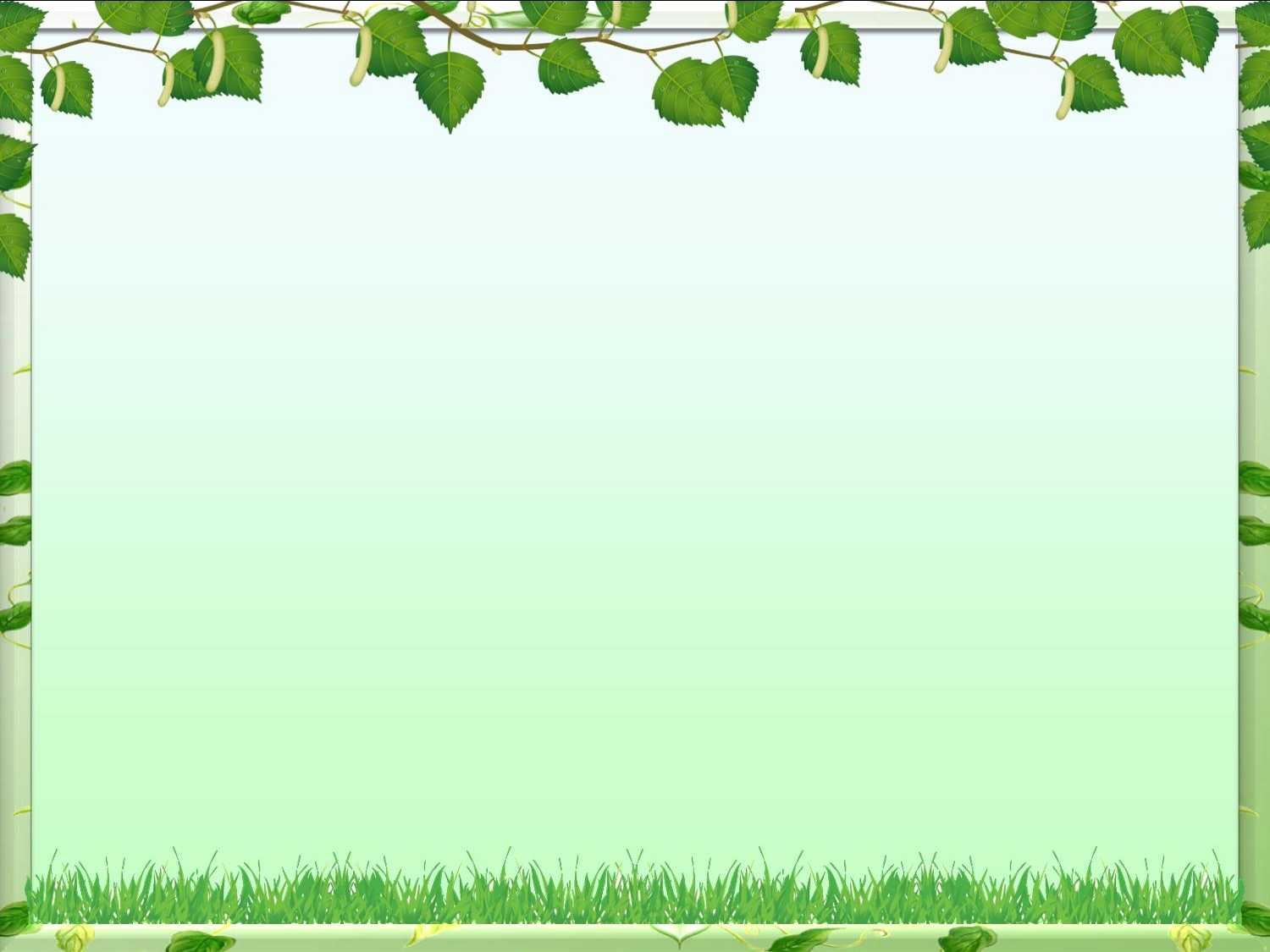 Предполагаемый результат:
осознанное участие дошкольников в акции по сбору макулатуры, формирование бережного отношения к бумаге, к природным, лесным ресурсам;
вовлечение родителей в совместную природоохранную деятельность; 
 приобретение навыков социального партнерства с другими организациями.
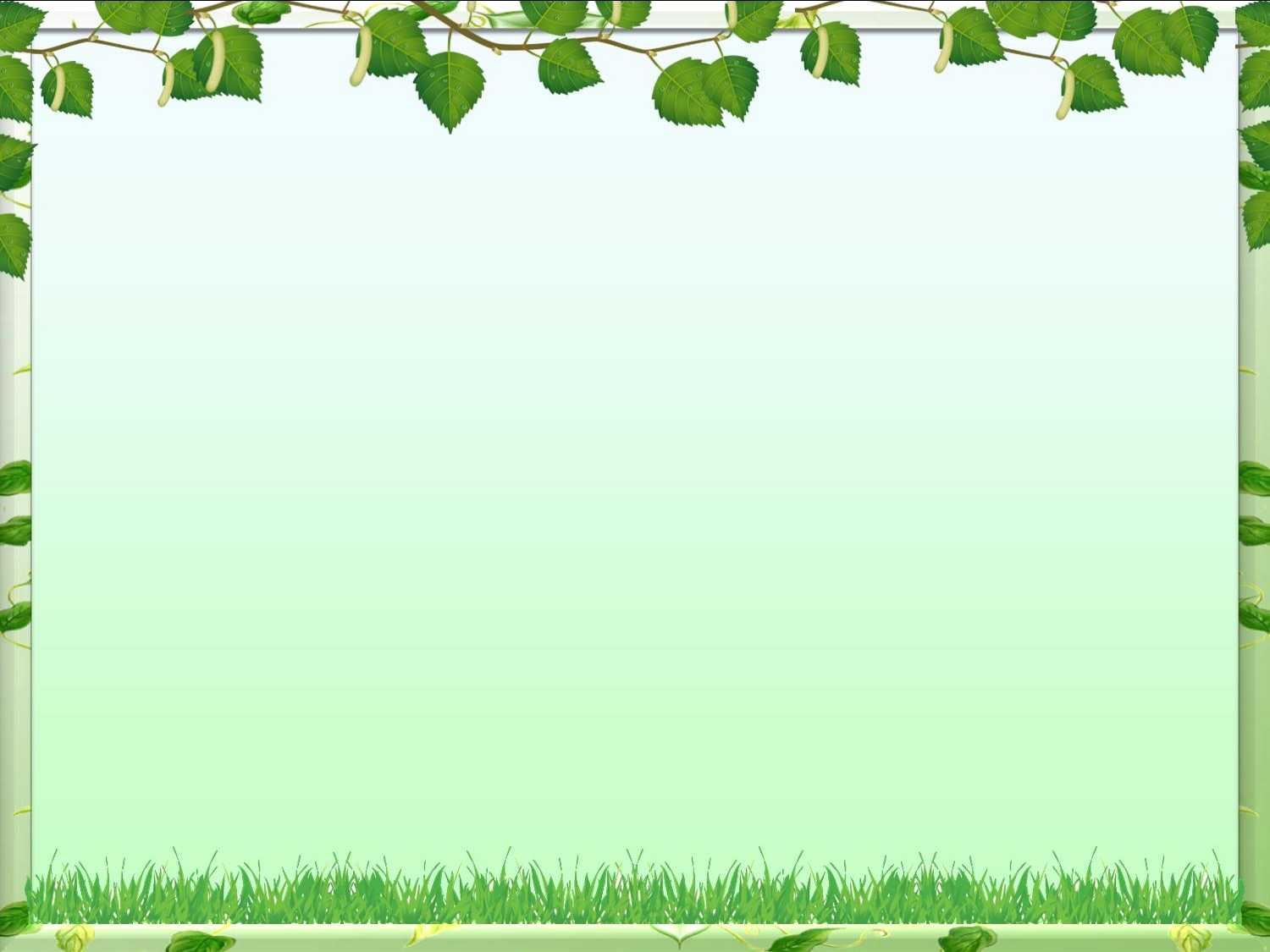 1. Первый этап.  Подготовительный.
Знакомство детей с темой данного проекта. Показ выполненных работ из втулок от туалетной бумаги, для мотивации детей к предстоящей деятельности. Проводится беседа, что относится к бросовому материалу, просмотр презентации «Как изготавливают втулки». «Для чего нужны втулки» формулируются цели и задачи.
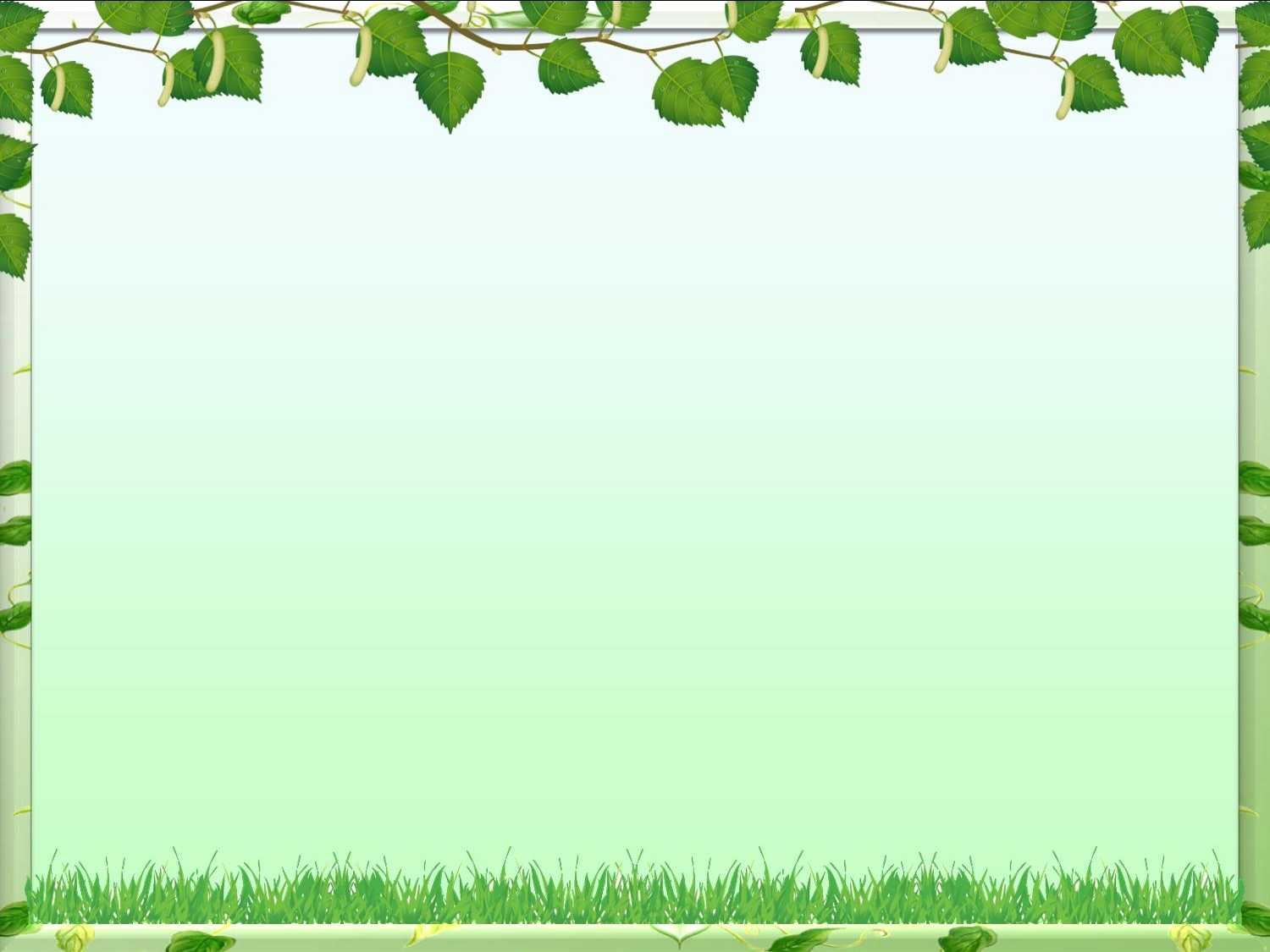 Просмотр презентации с дошкольниками «Как изготавливают втулки»
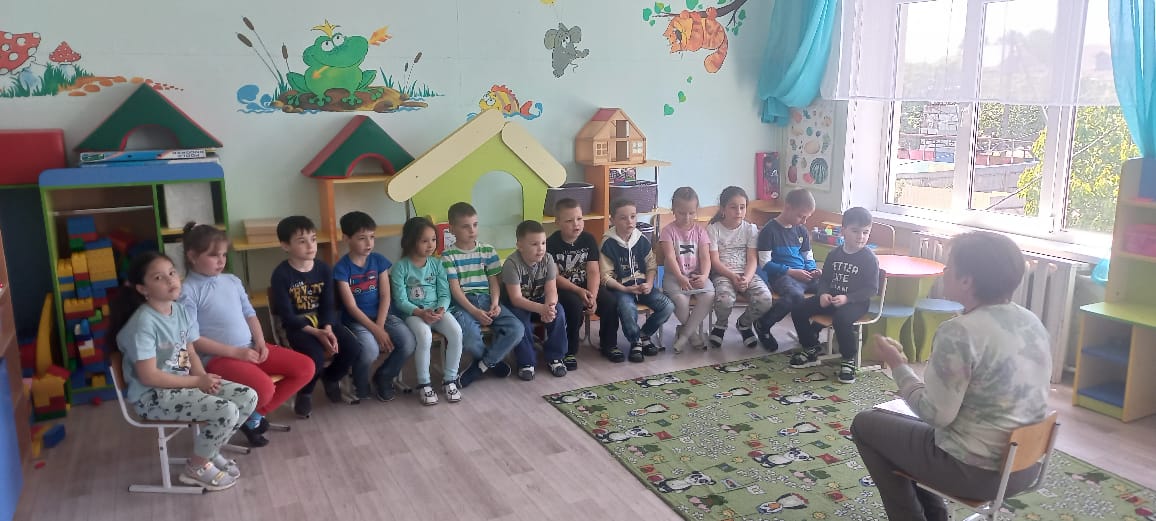 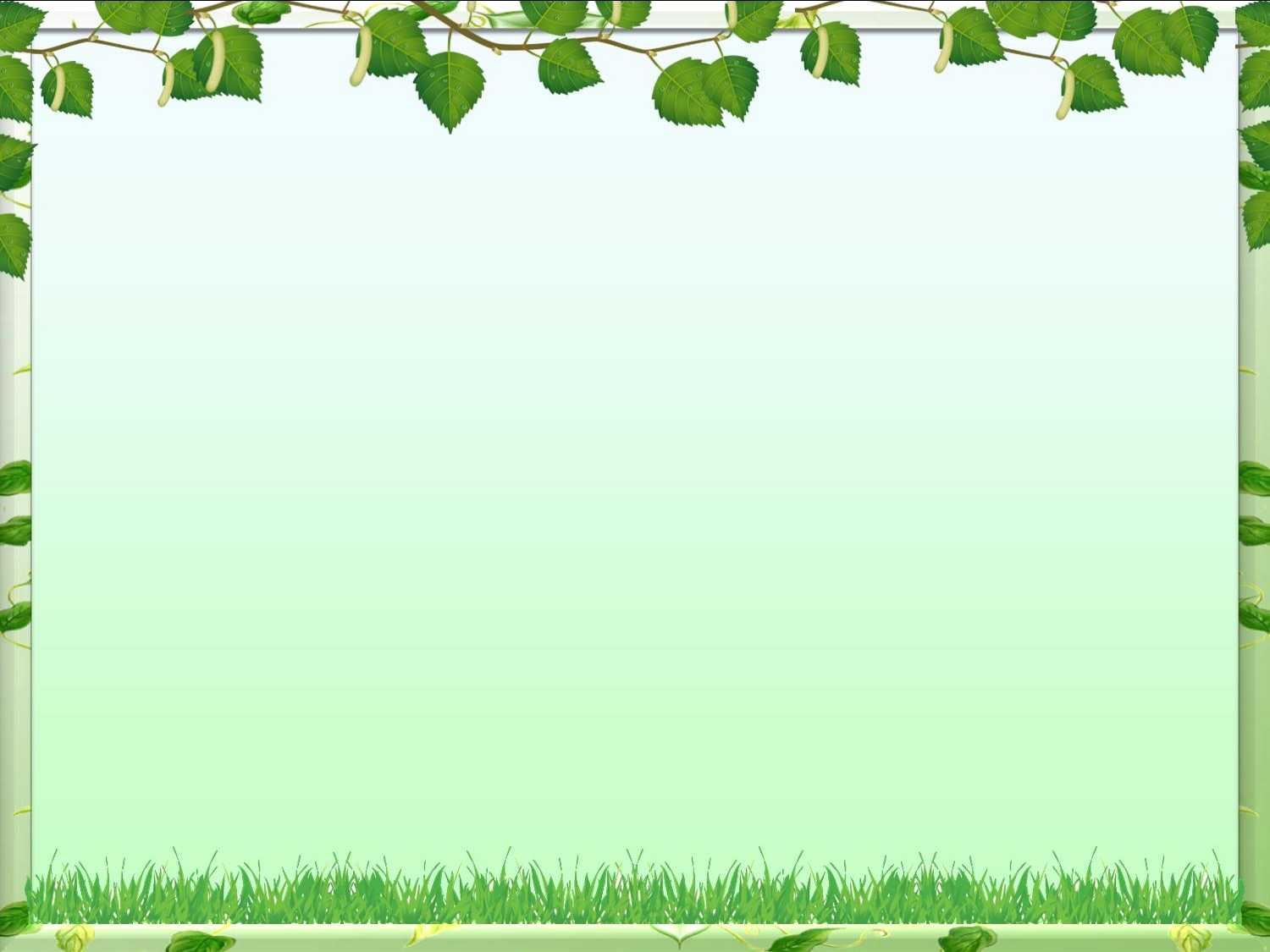 2.Второй этап. Организация деятельности.
Планирование работы.
- анализ формы объекта труда, выбранного для работы;
- показ и обсуждение возможных сюжетов, мотивов для выполнения работы;
- подготовка рабочего места;
- составление эскиза композиции;
- последовательность выполнения работ.
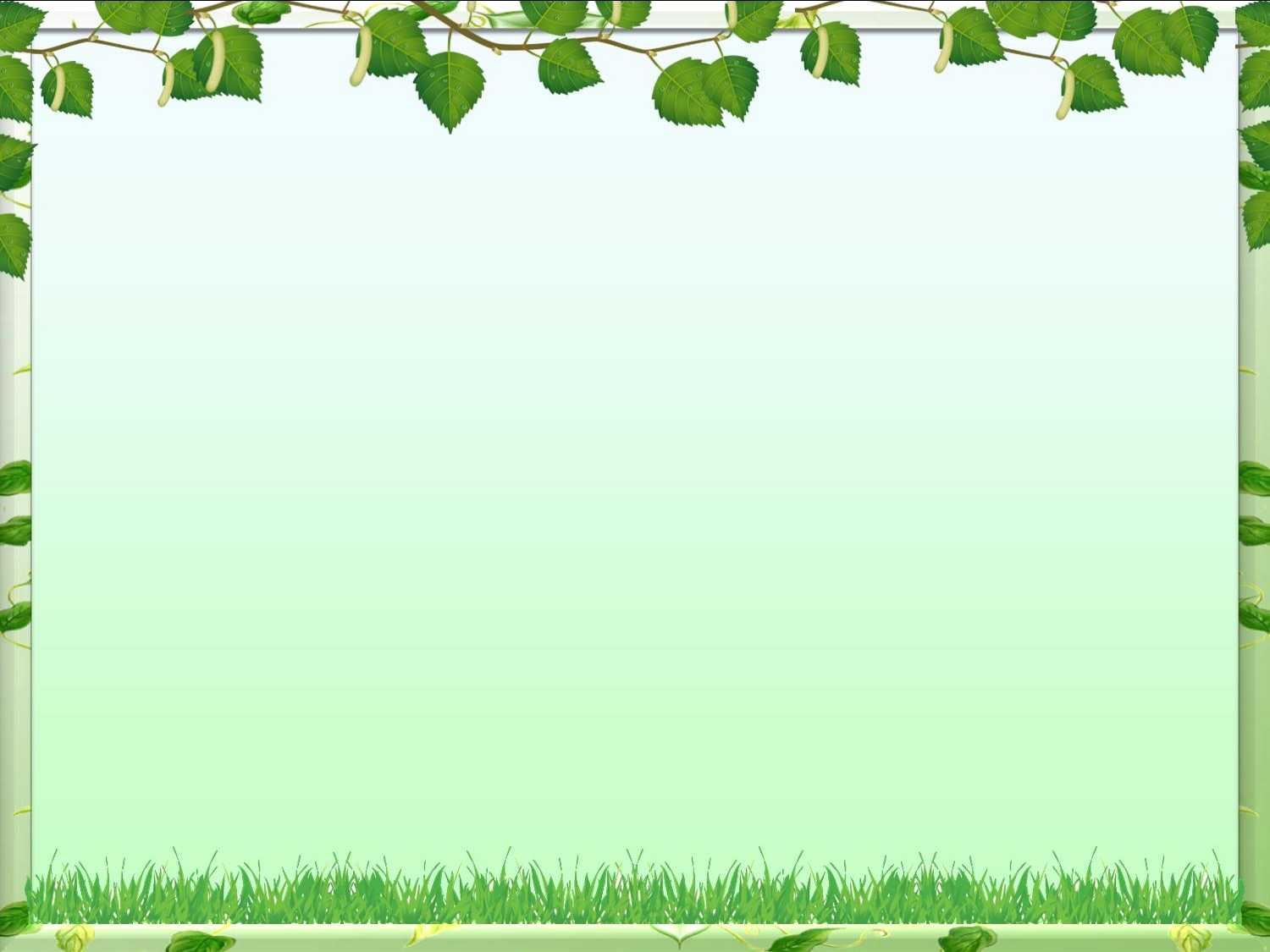 Акция «Сбор макулатуры (втулки)»
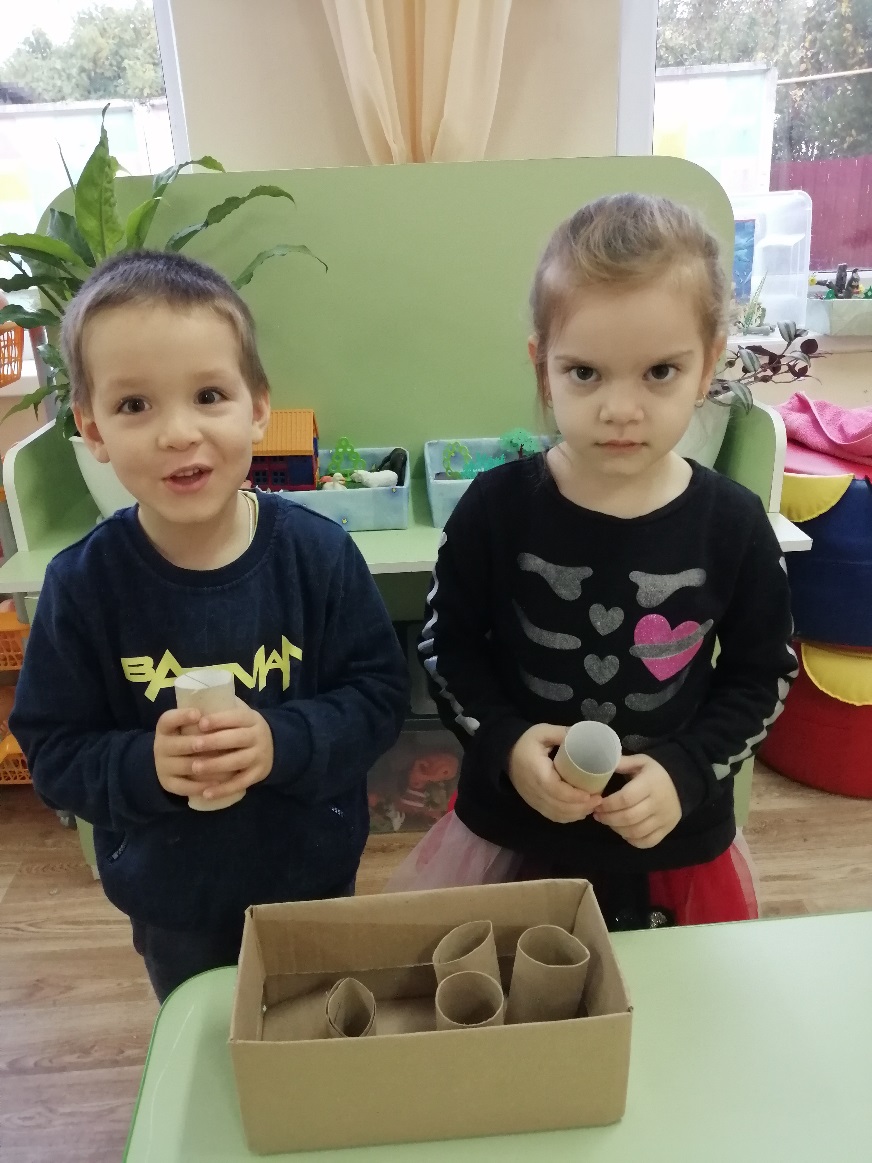 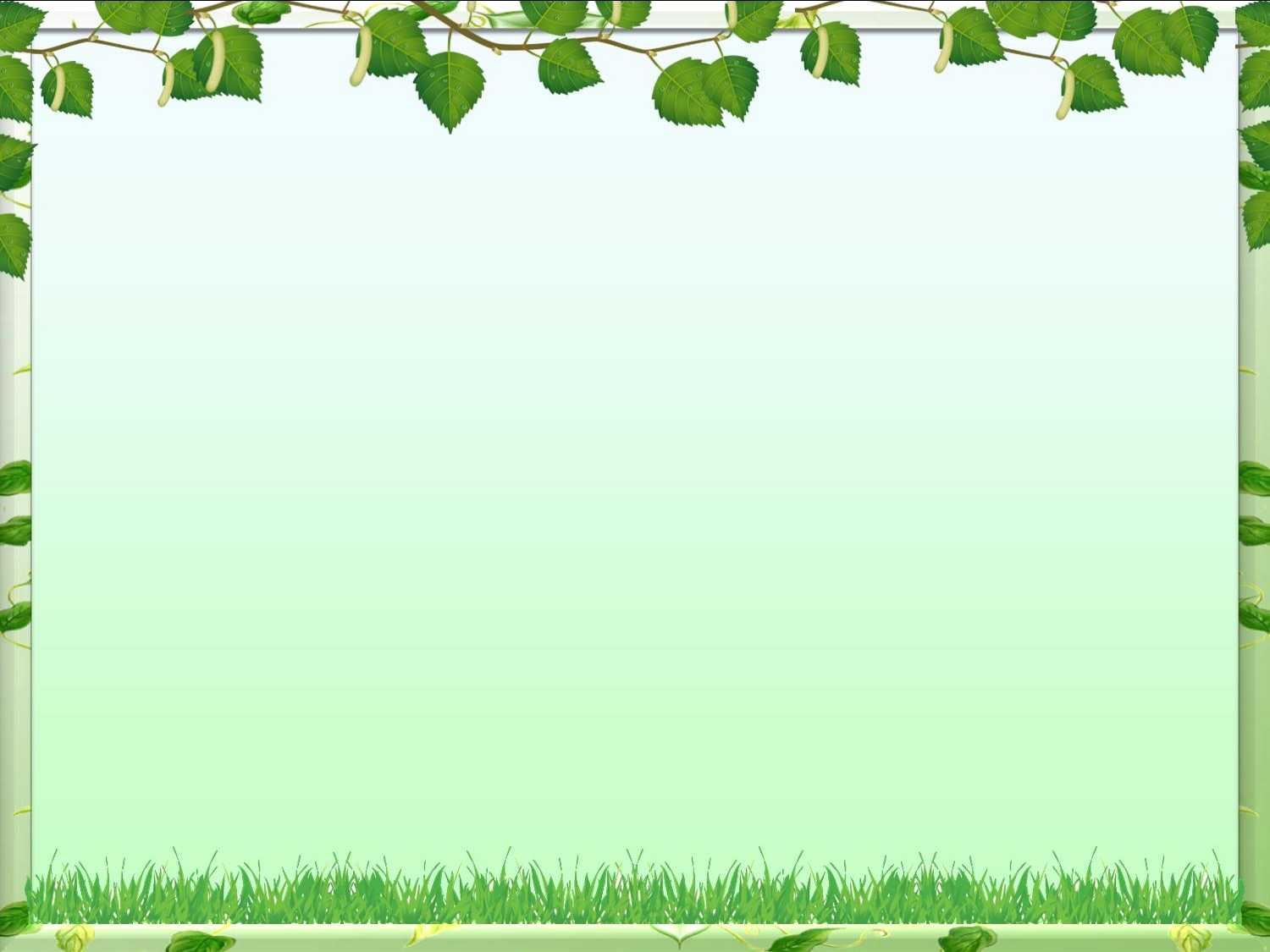 Таким образом, подведя итоги,  мы педагоги собрали свой цикл занятий по художественно- эстетическому развитию (именно втулки), который соответствовал нашему календарному планированию.
    В будущем мы планируем выпустить методическое пособие.
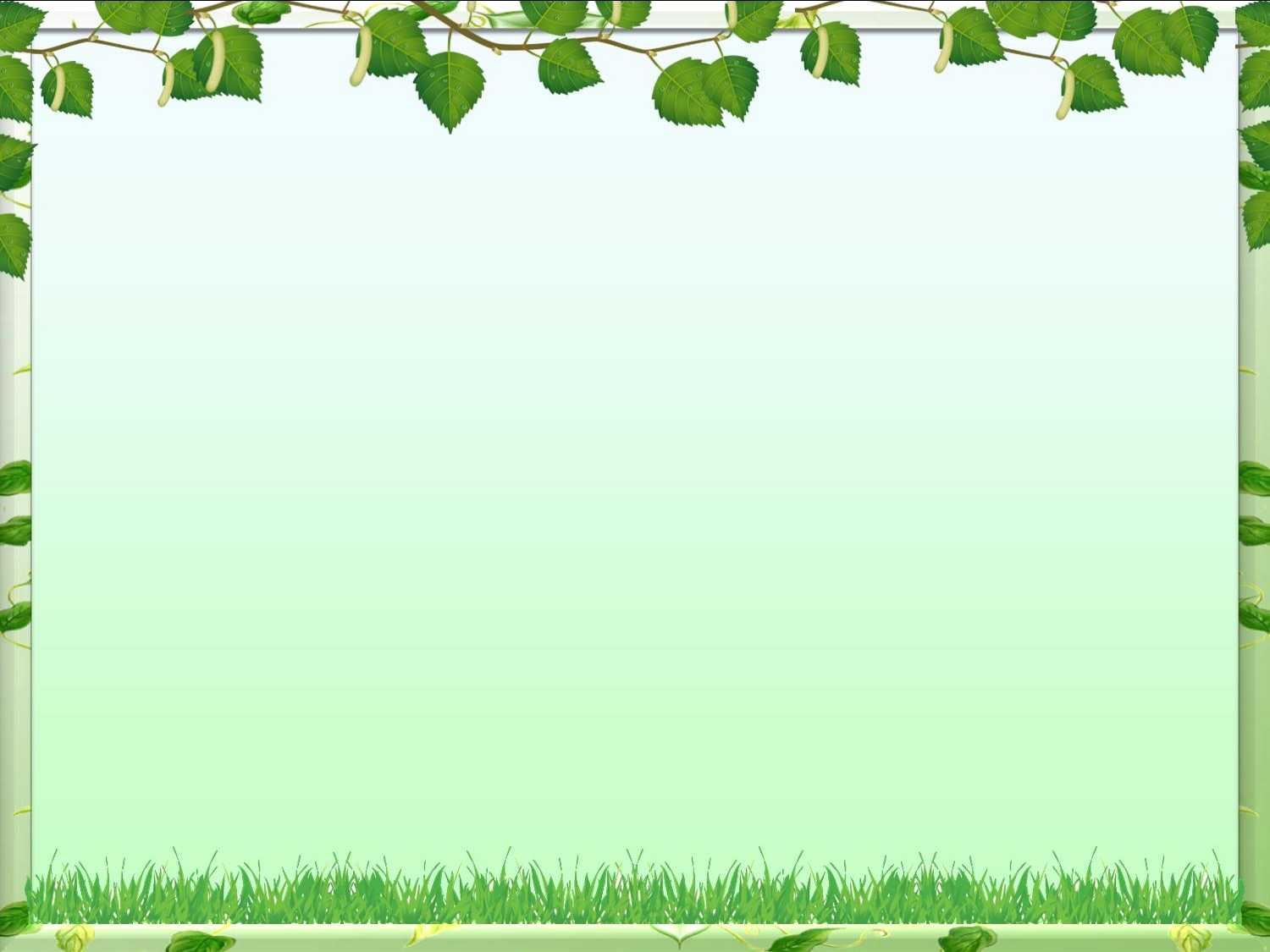 3.Третий этап. Осуществление деятельности.
Последовательная реализация намеченных планов и решение поставленных задач. Обсуждение хода выполнения проекта и его промежуточные результаты. Изготовление поделок.
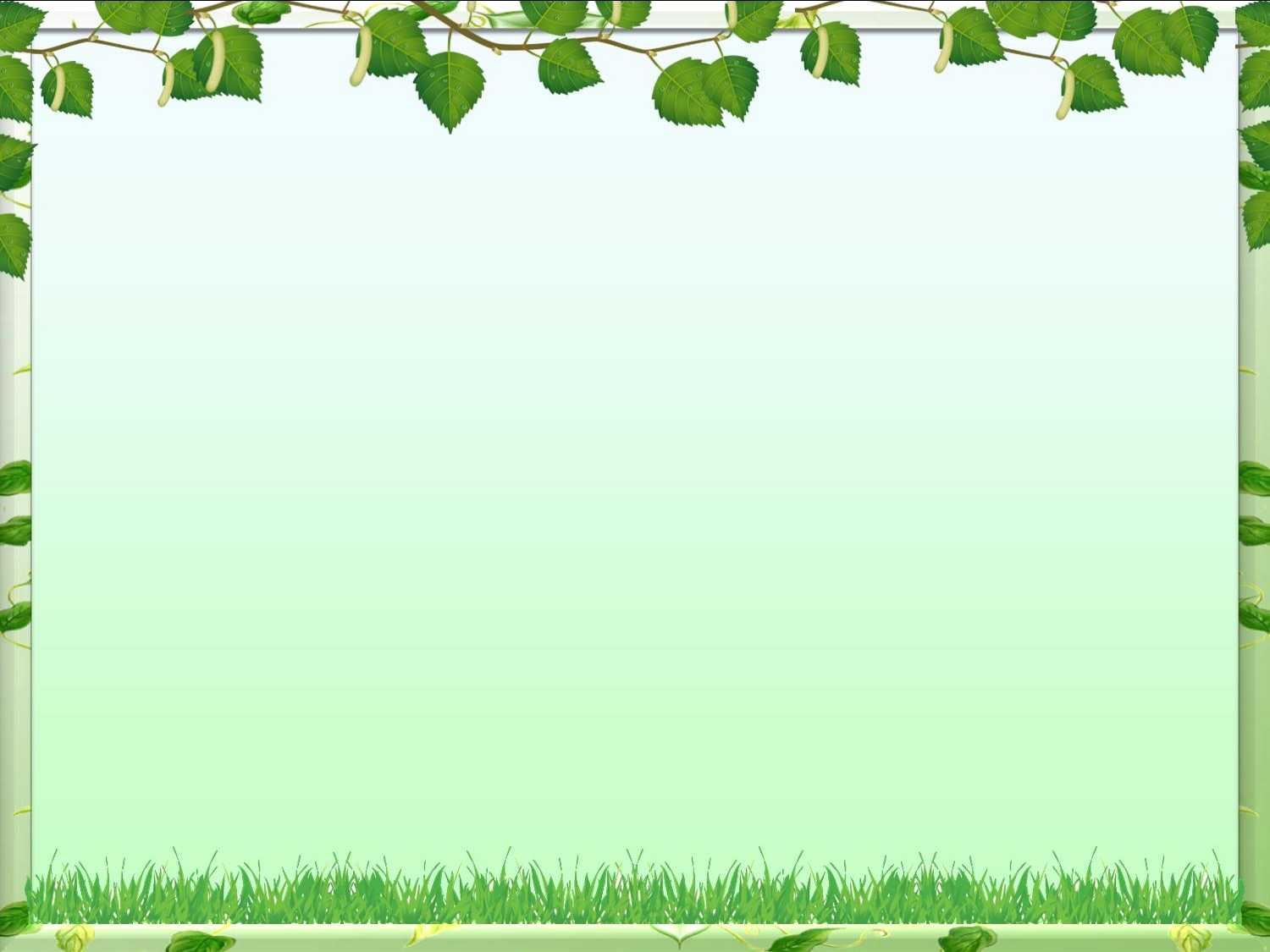 Опрос «Что вы знаете о вторичном      использовании бумажного сырья?»
да
нет
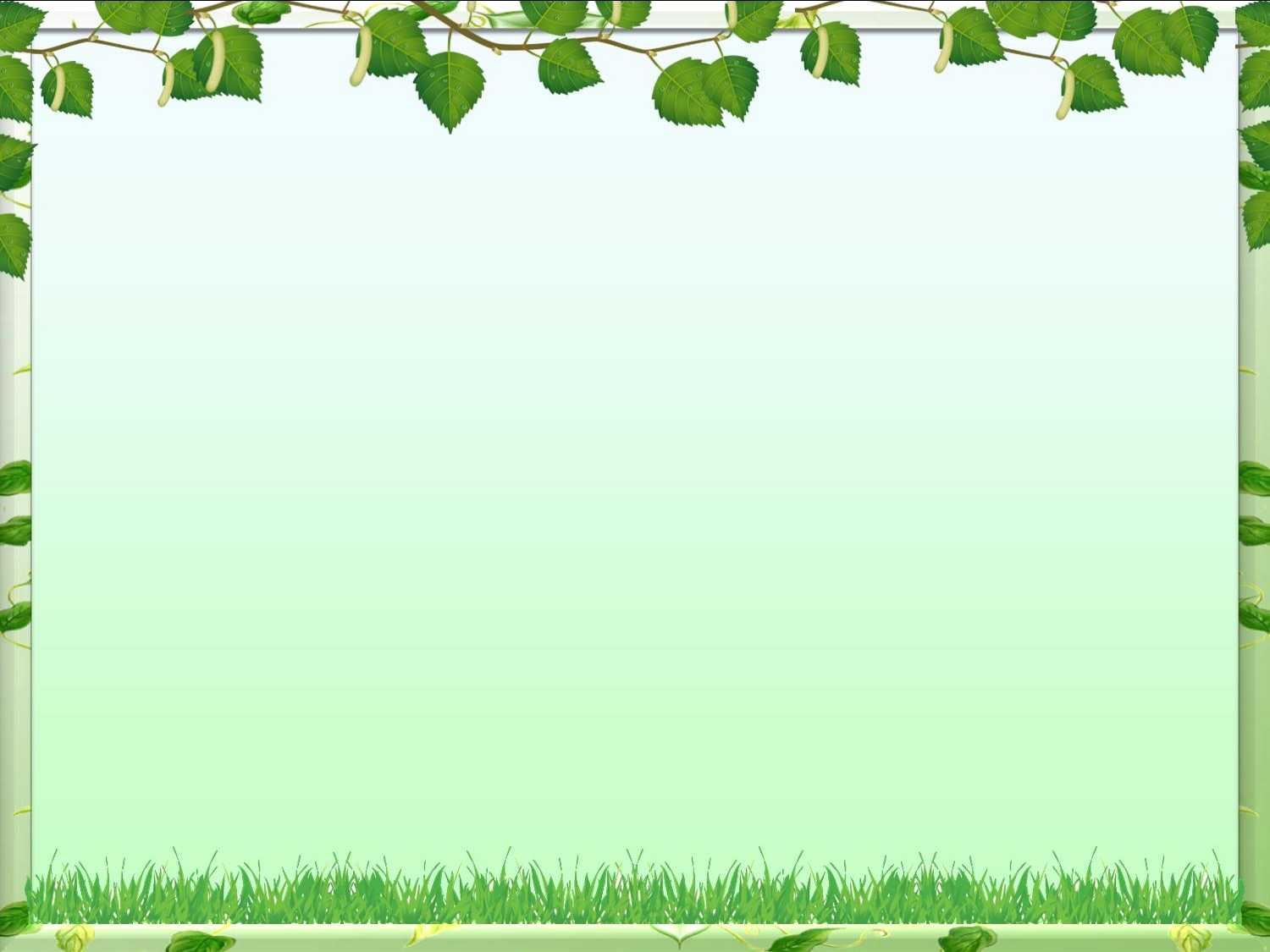 Тема недели «Транспорт»
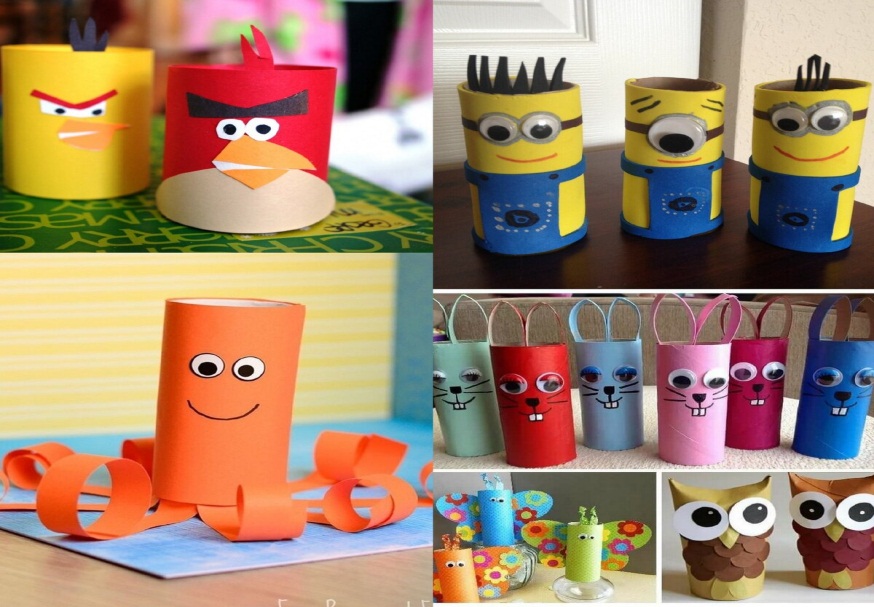 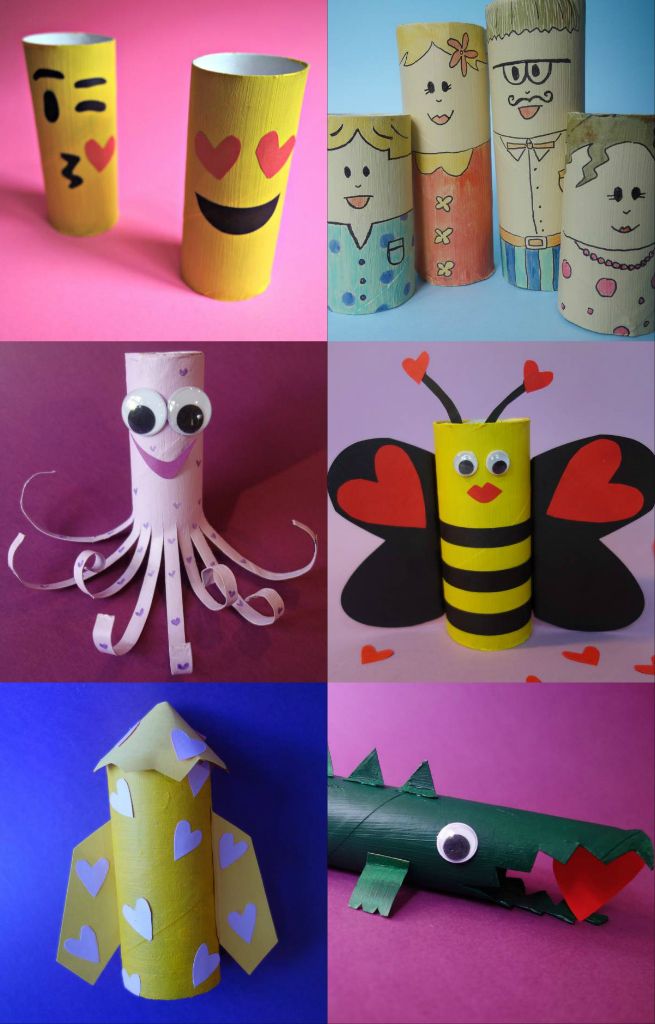 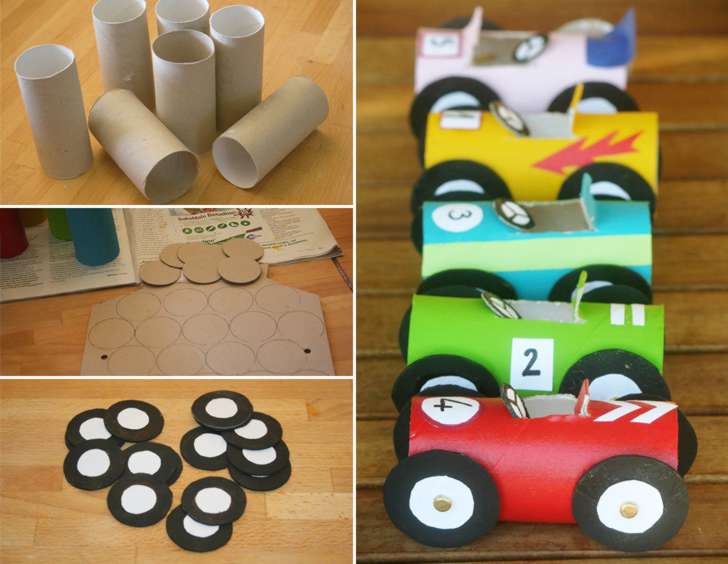 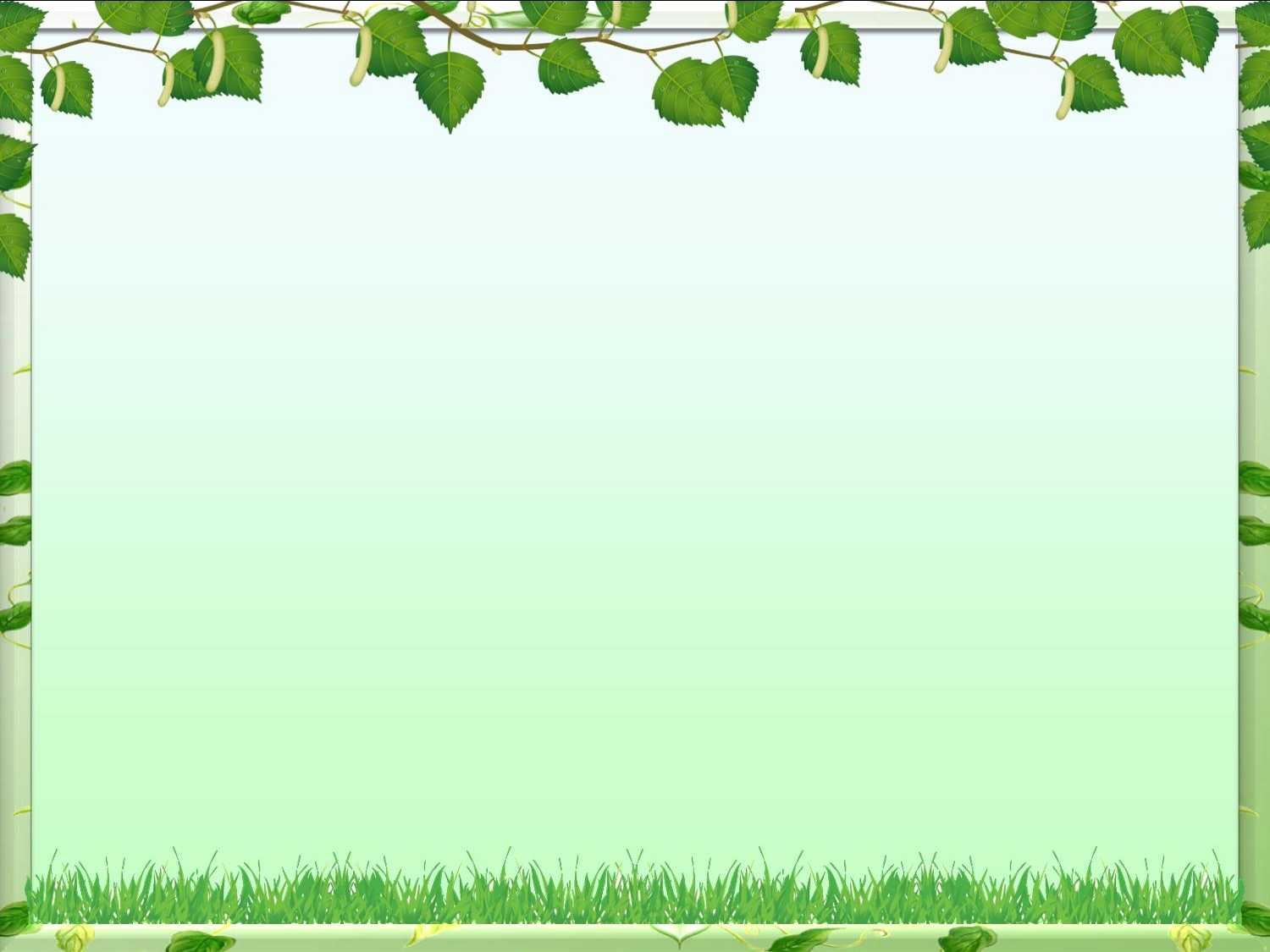 Тема недели «Животные»
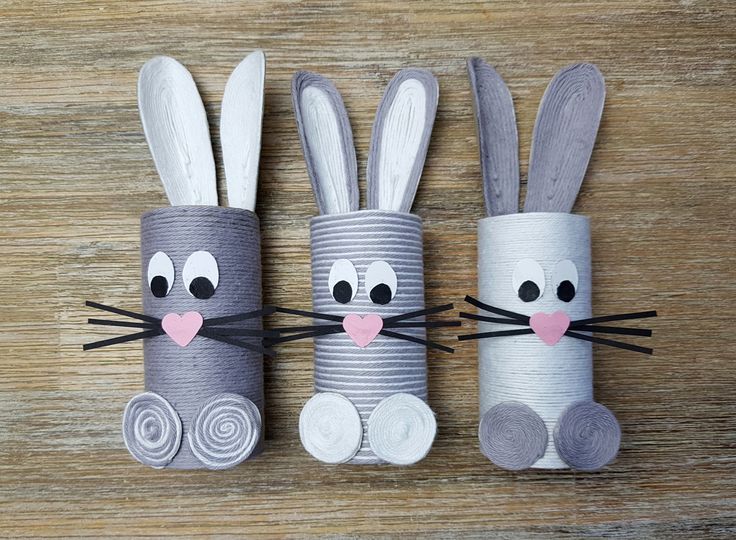 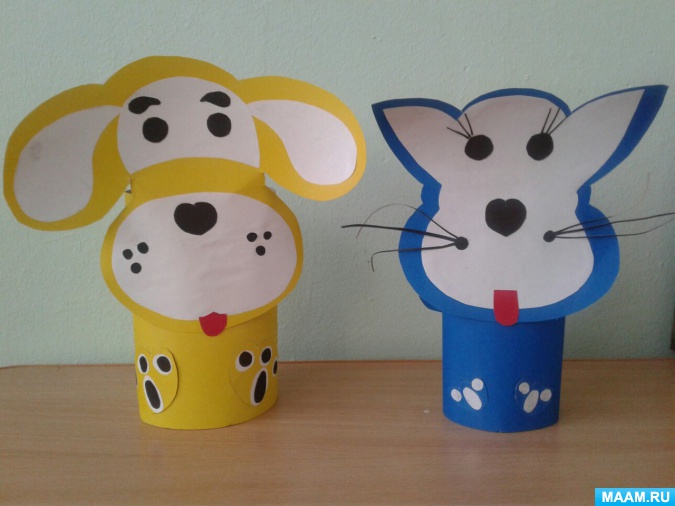 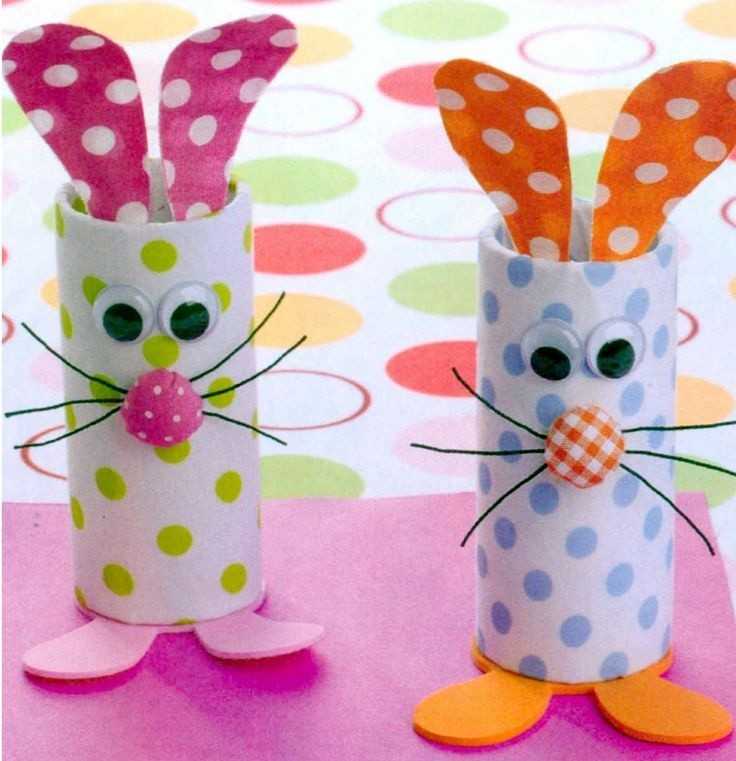 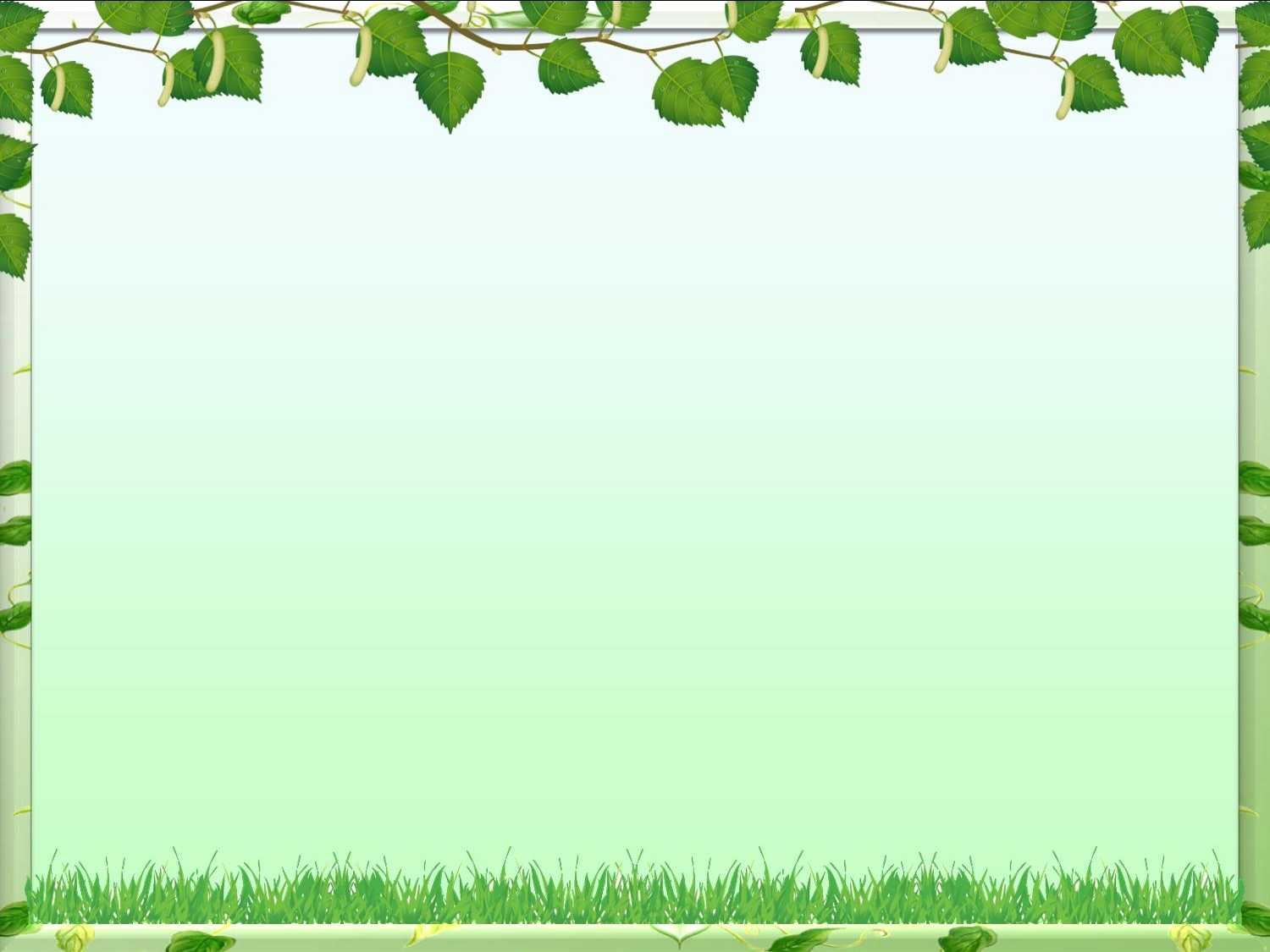 Тема недели: «Осень»
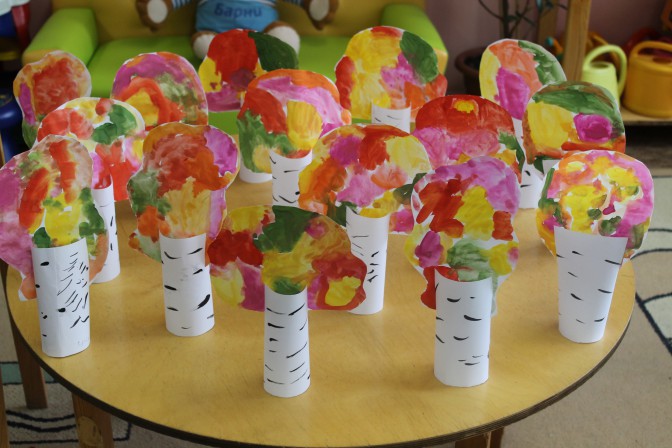 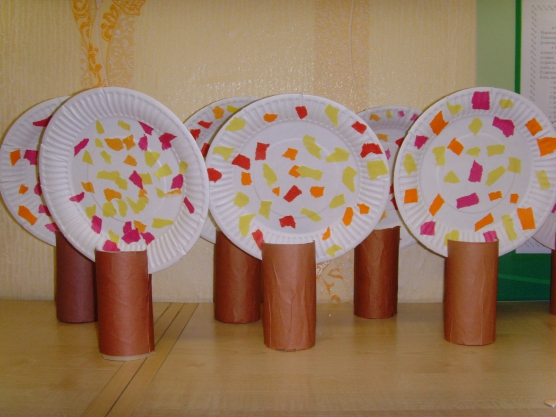 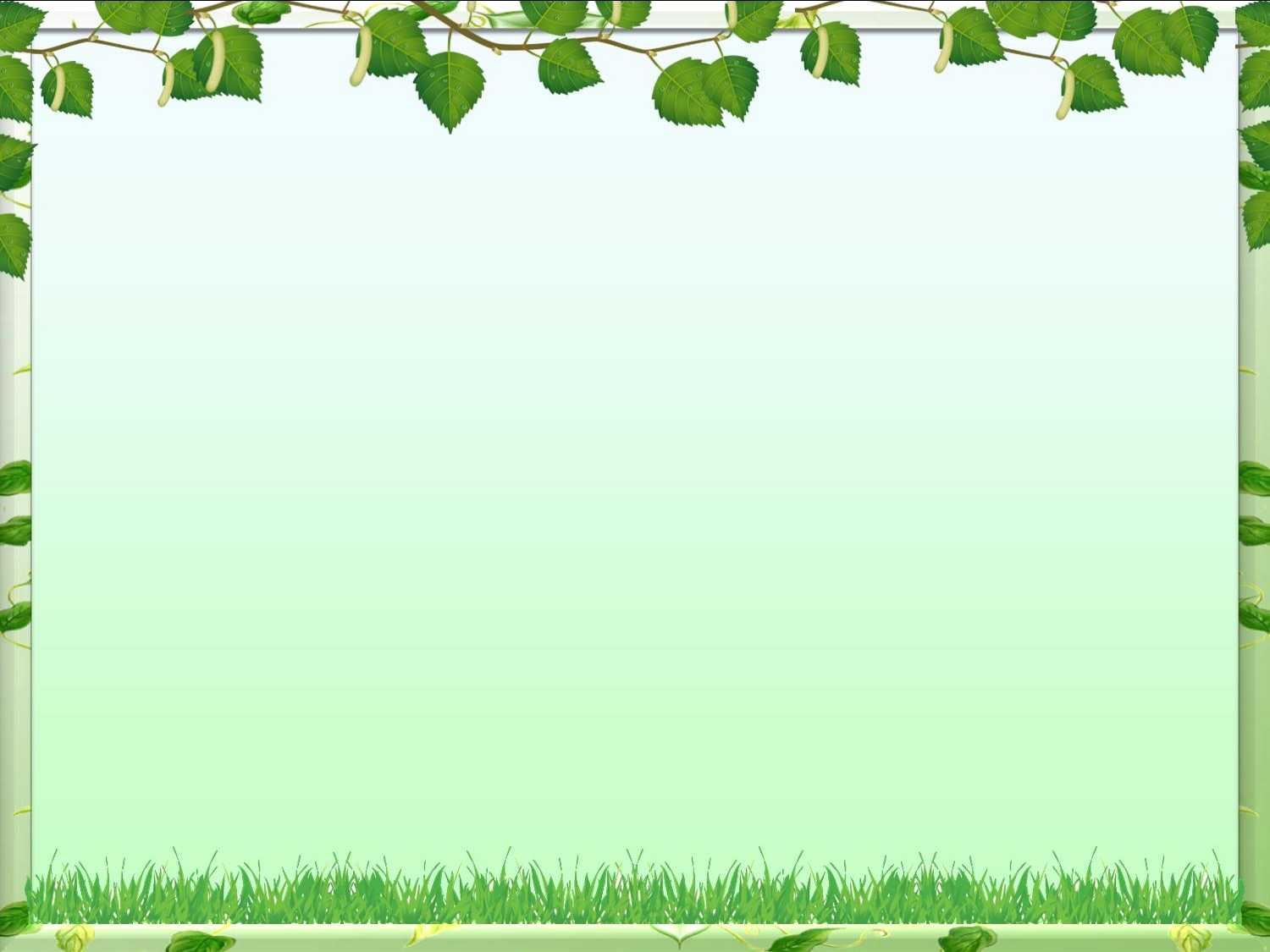 Тема недели «Рыбы и морские обитатели»
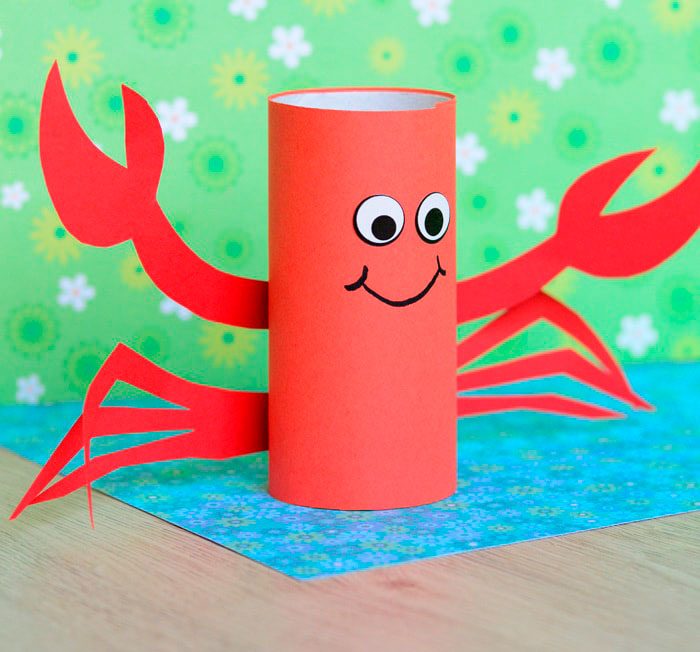 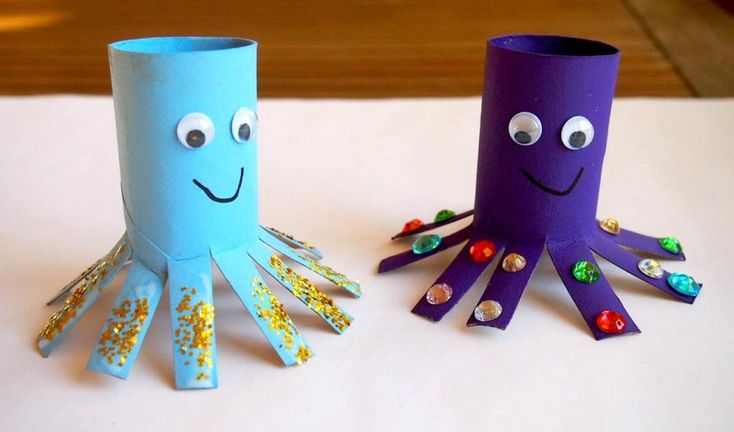 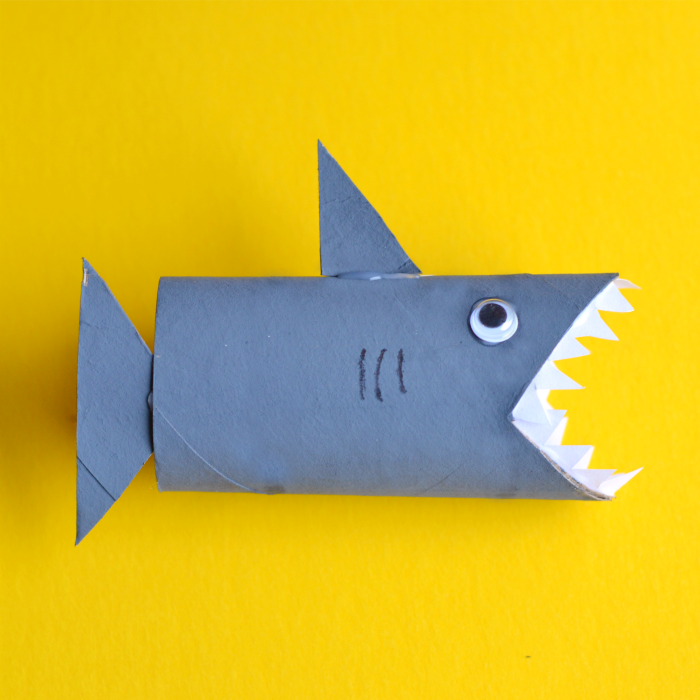 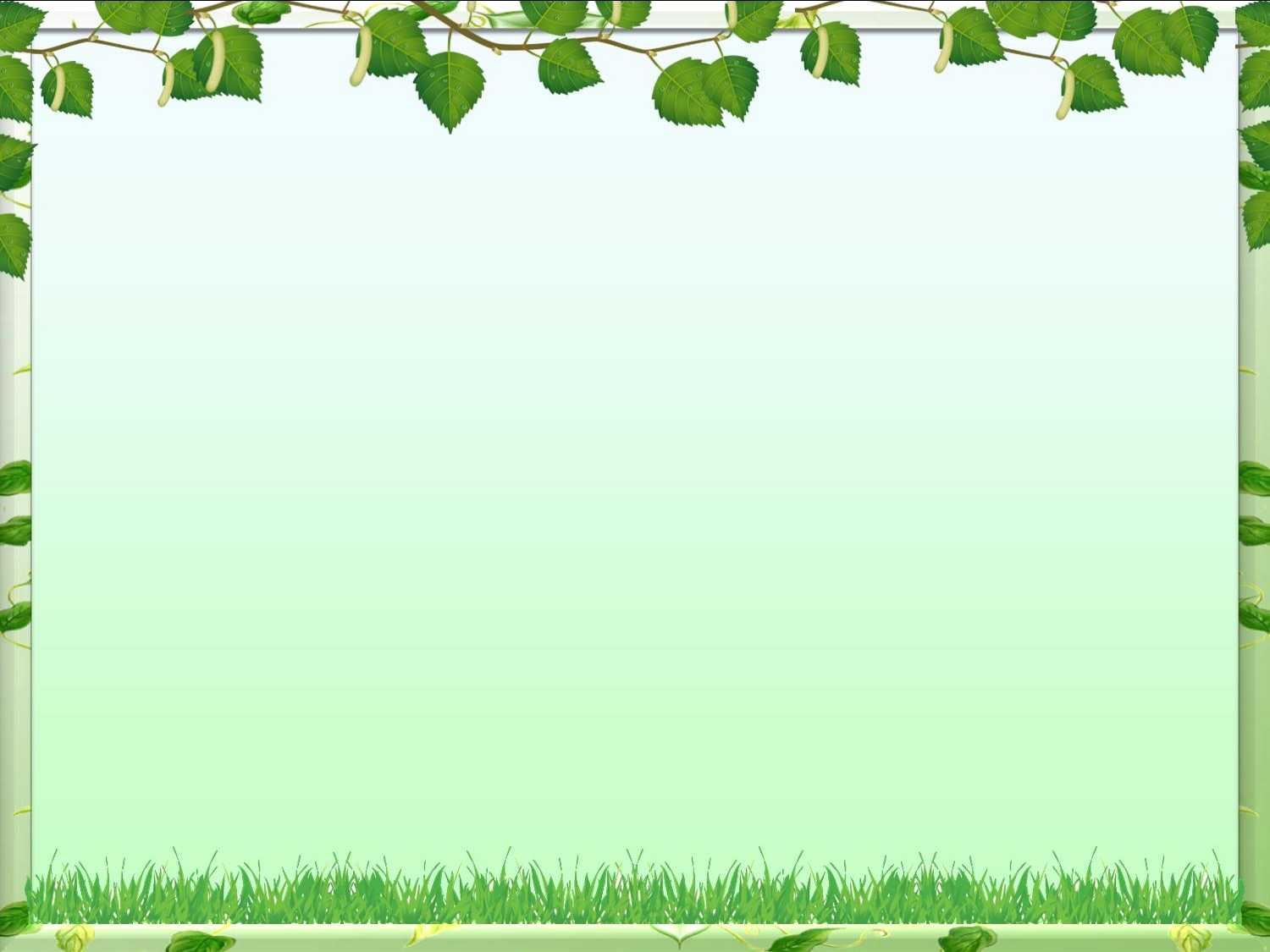 Тема недели «Насекомые»
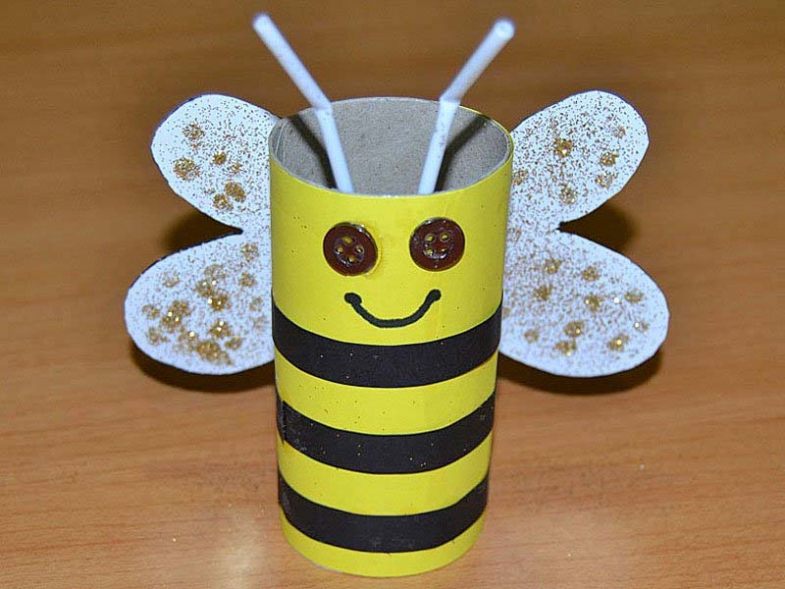 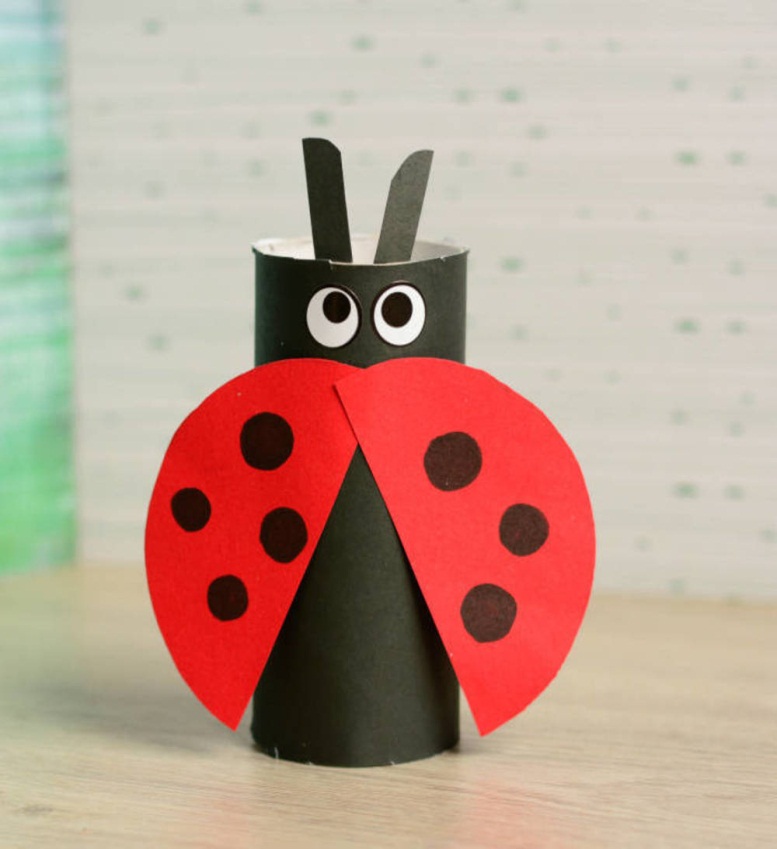 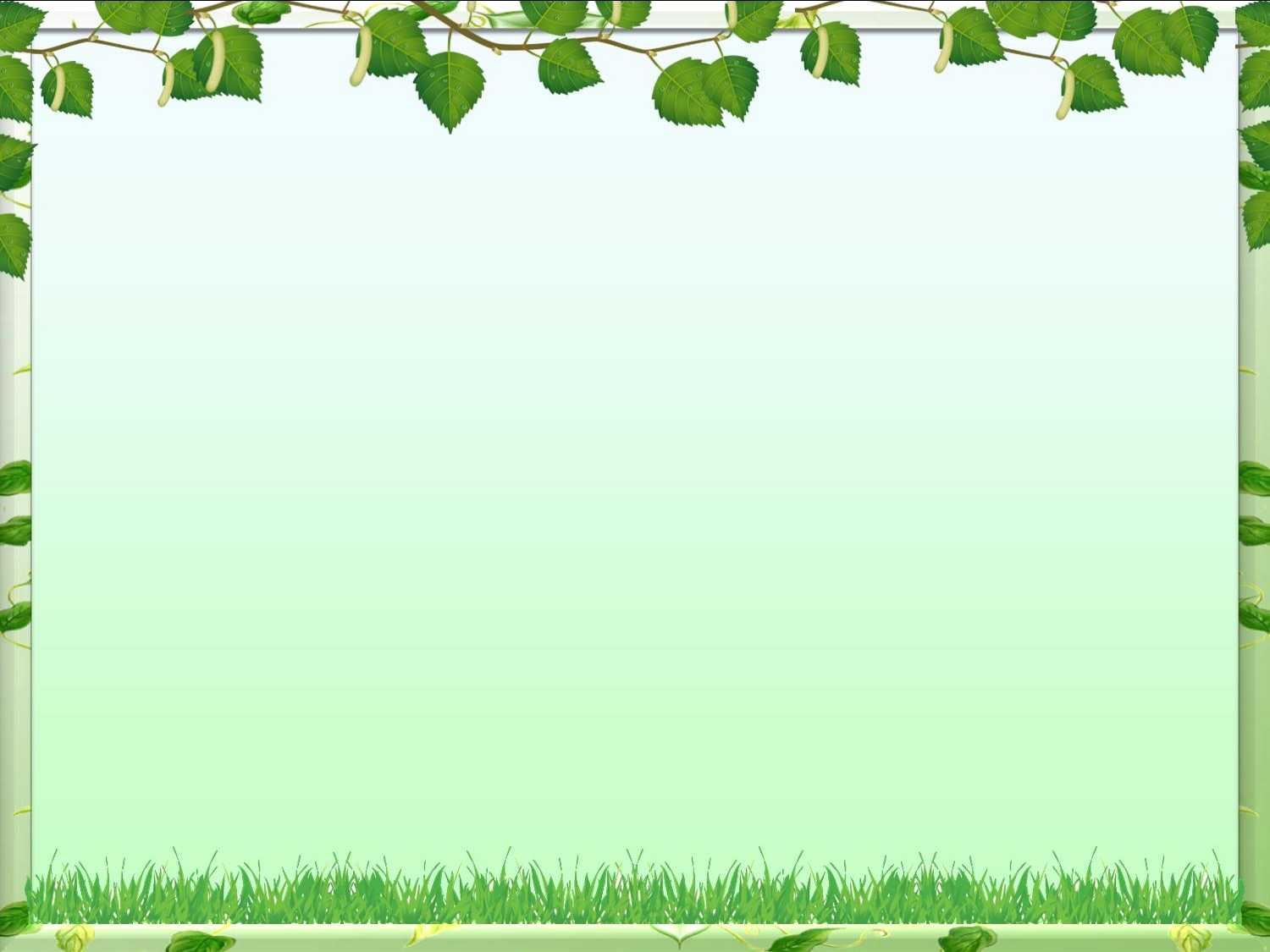 Тема недели «Зимние сказки»
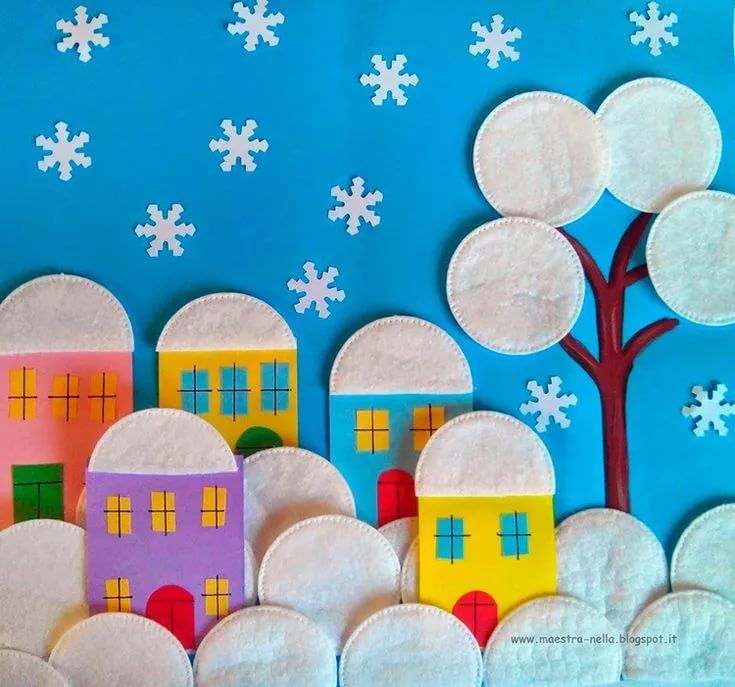 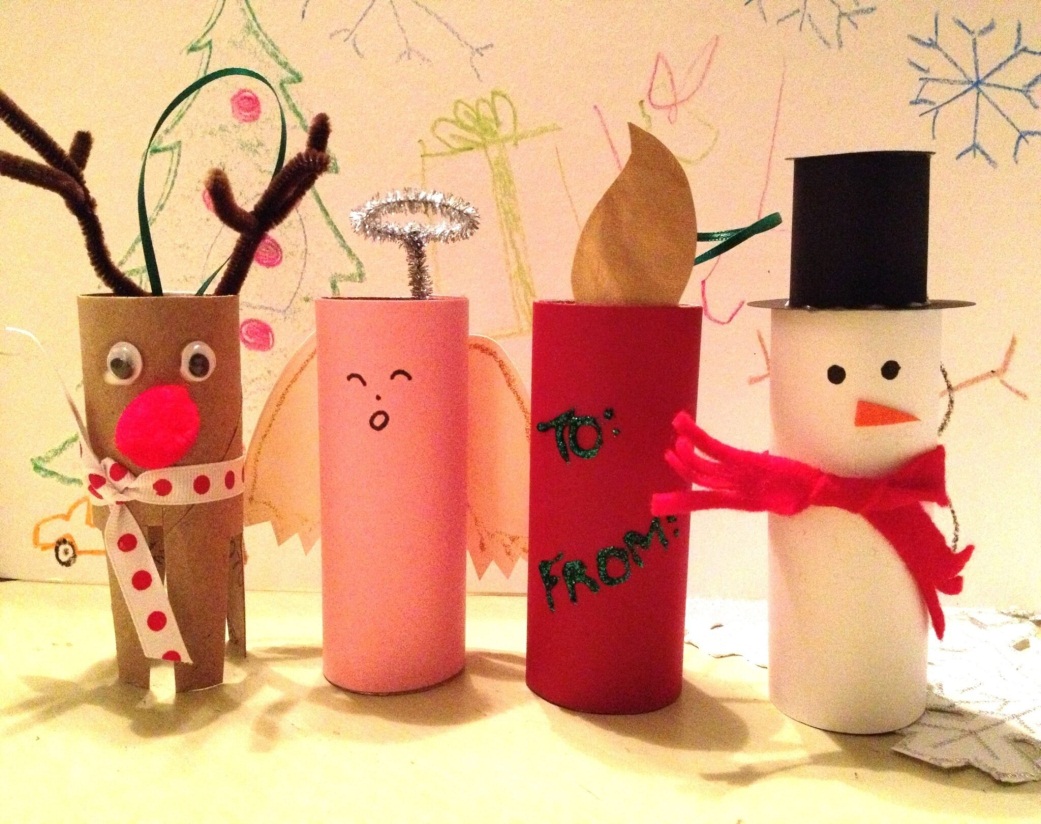 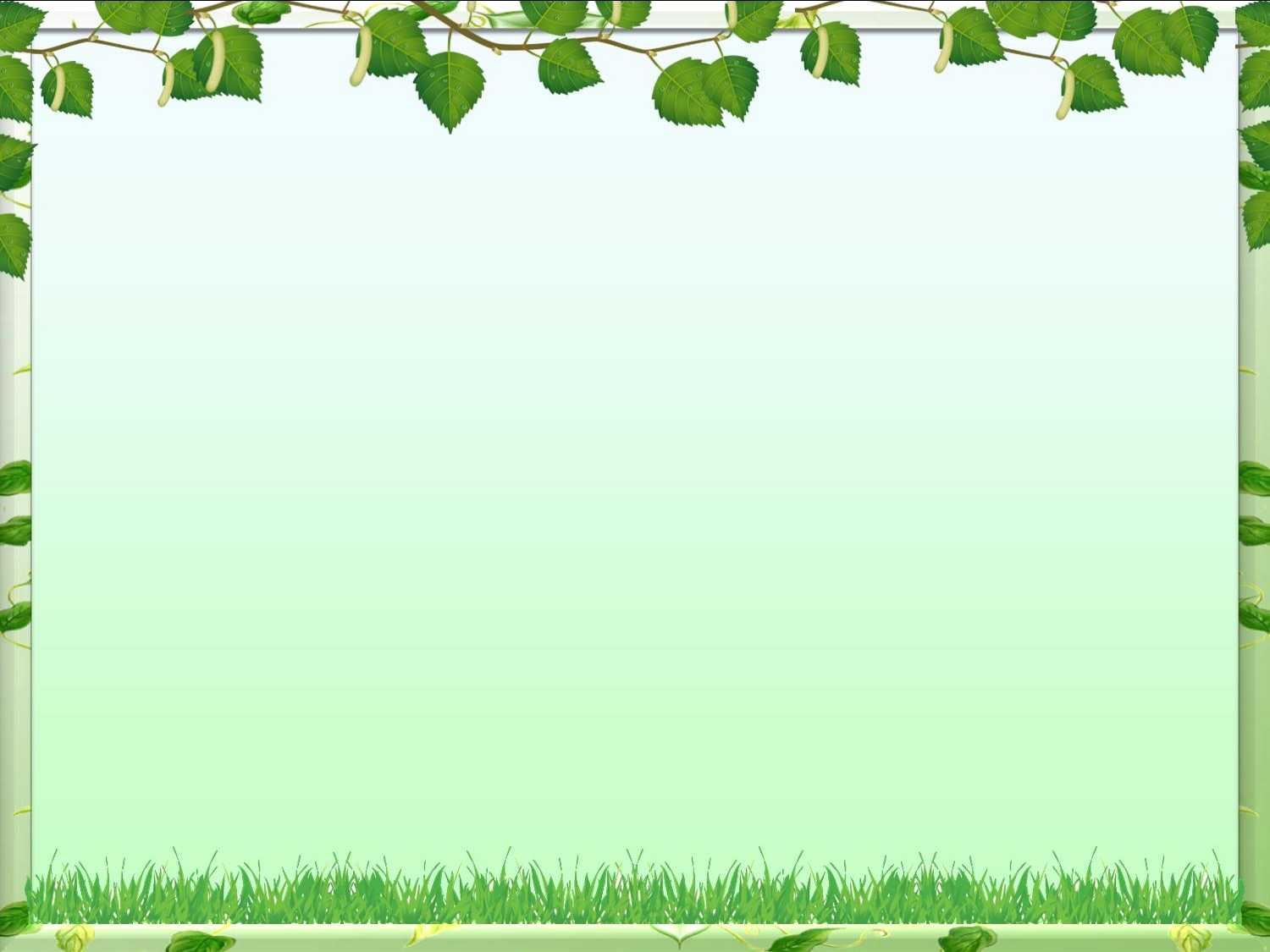 Город из втулок
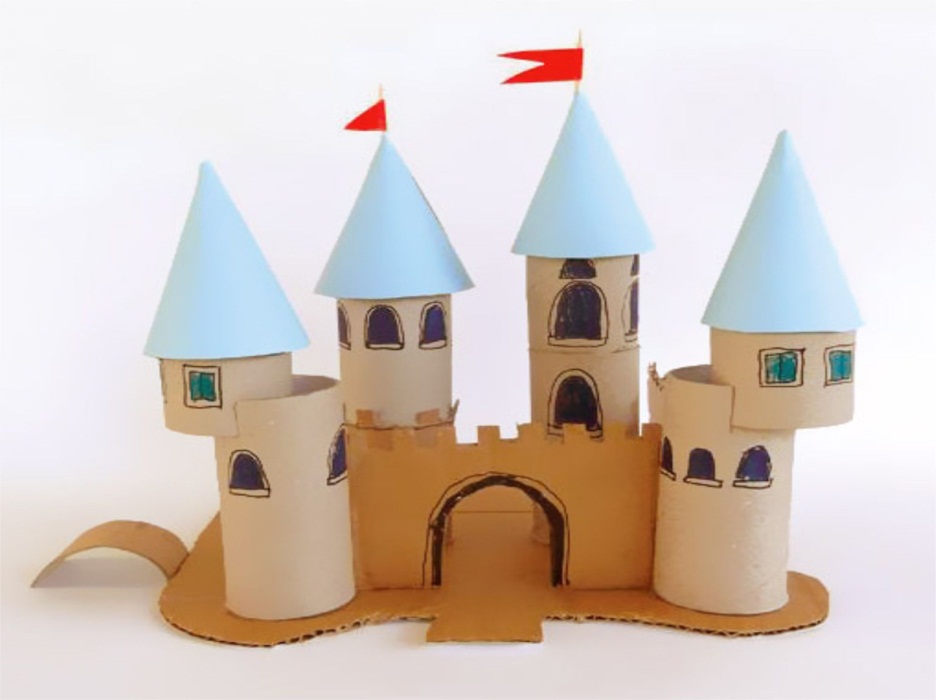 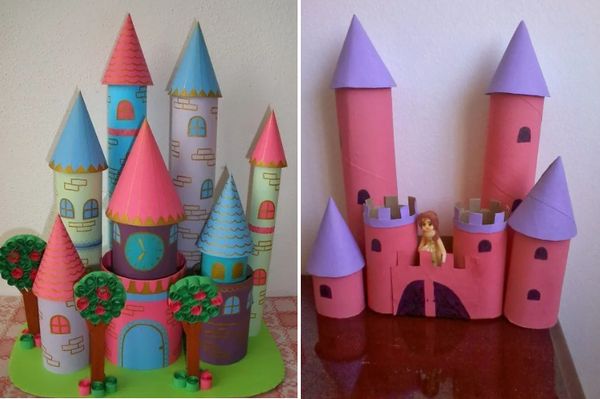 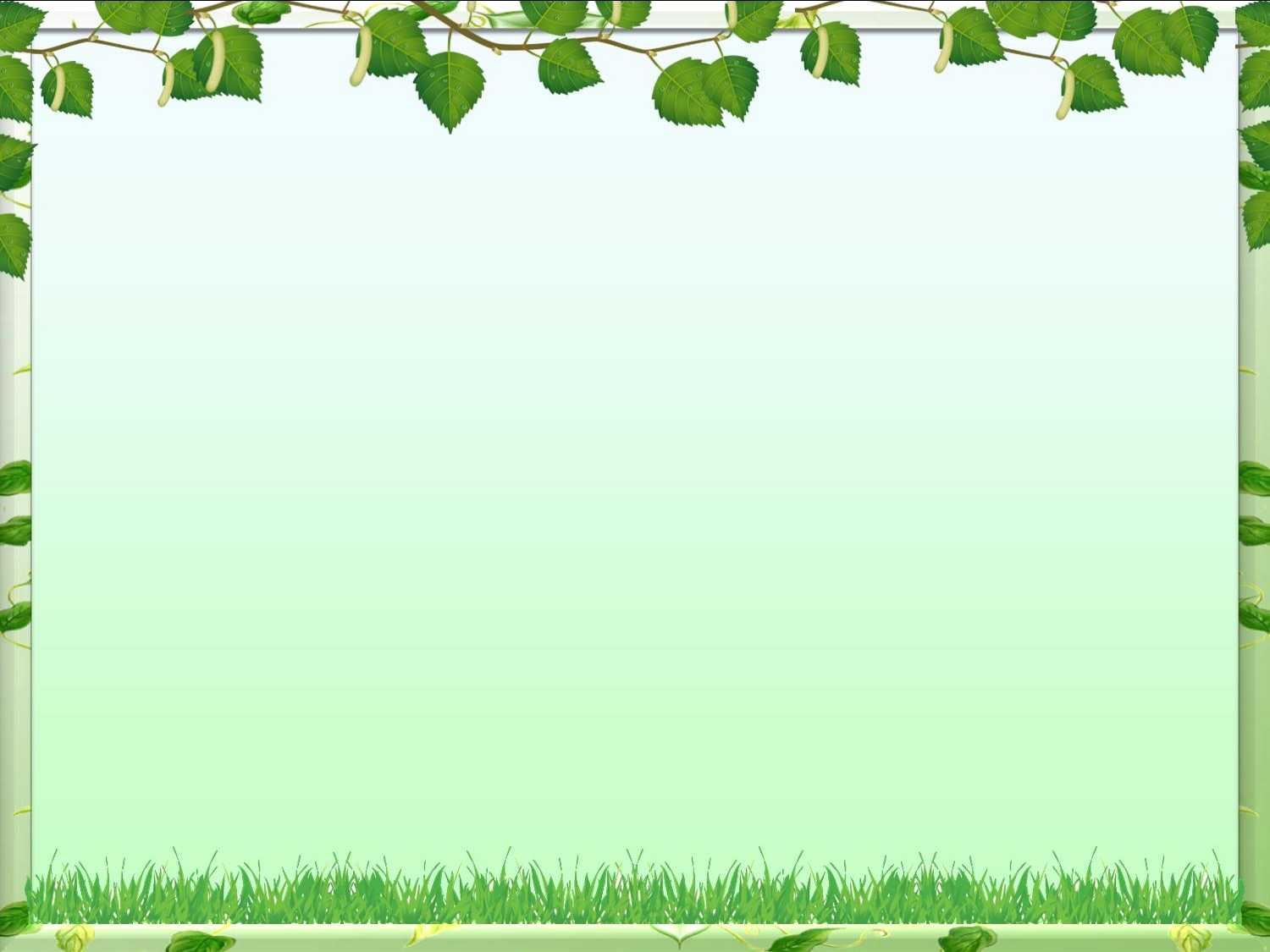 К концу года дети научились
Самостоятельно создавать художественные образы    в разных видах деятельности.  
Работать с бумажным бросовым материалом и использовать эти работы в оформлении группы, участка, театрализованной деятельности.
 Использовать приемы симметричного вырезания предметов из бумаги.
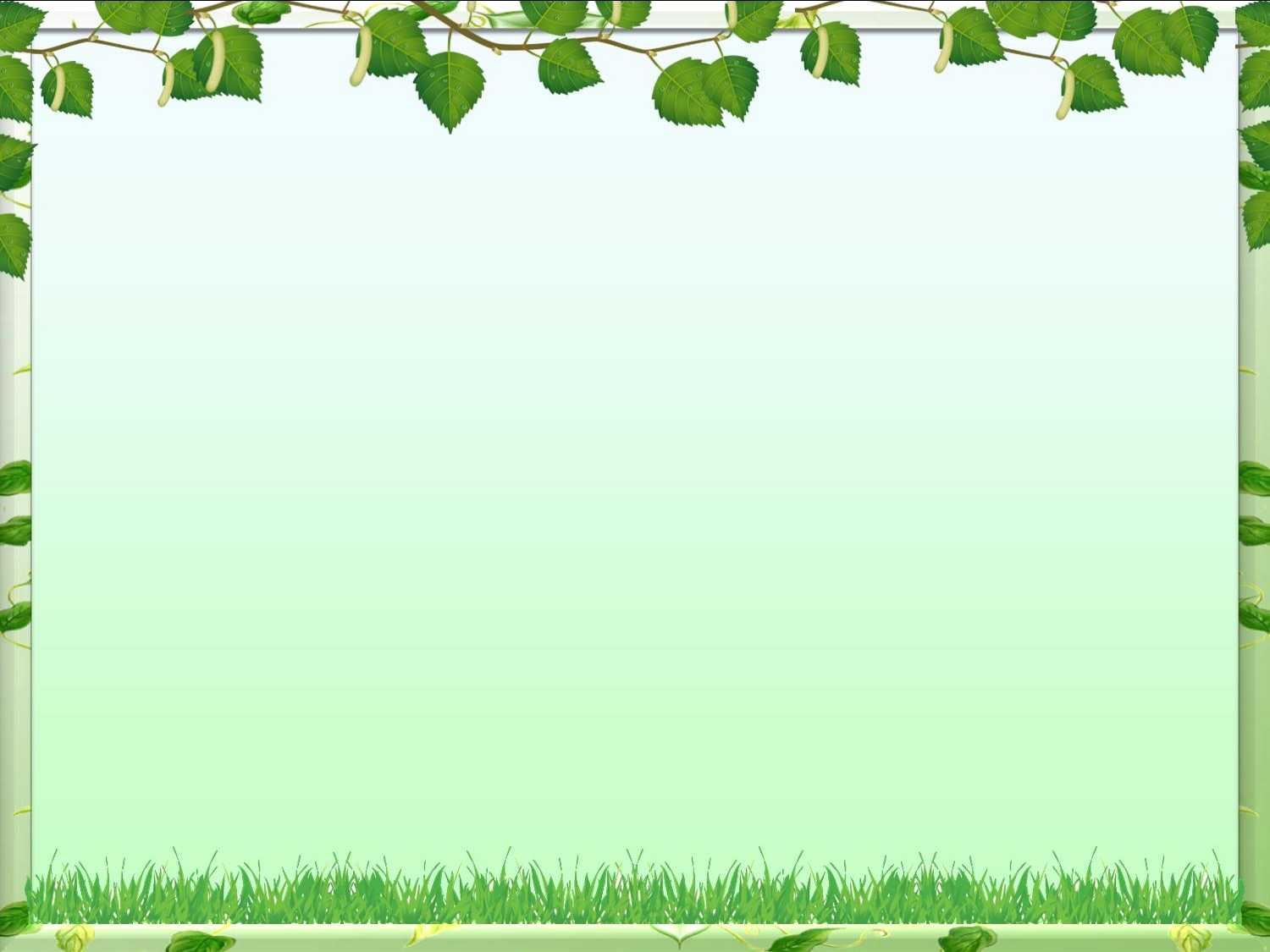 Спасибо 
за 
внимание!